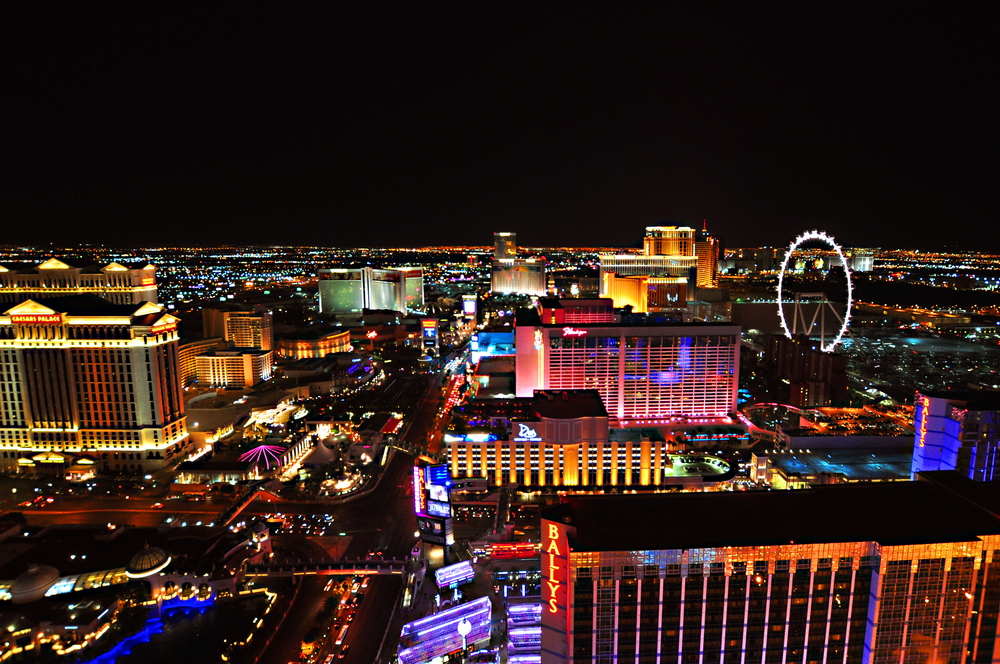 The Dimensionalization of Las Vegas Brand Values:
Relevant Elasticity in the Face of Changing Consumer and Societal Values
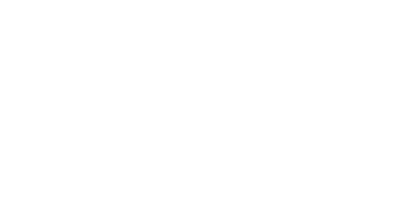 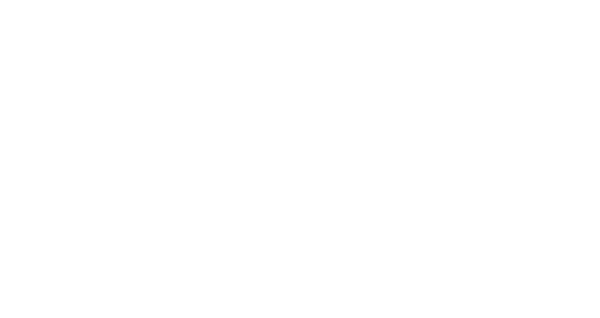 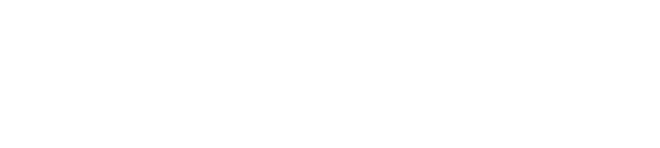 Insights
Mike Dabadie, Heart+Mind Strategies
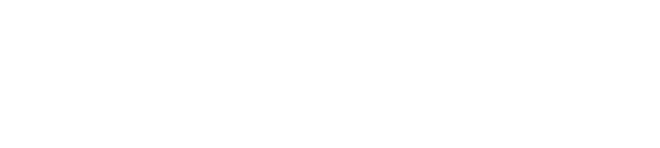 A values revolution is reshaping the consumer marketplace. Companies, regardless of their size or target market, must understand the significance of this social trend.
Spend Shift: How the Post Recession Values Revolution is Changing the Way We Buy, Sell, and Live 
– John Gerzema
Consumers Looking for New Brand Relationships
Leader
Socially Responsible
Exclusive
Sensuous
Daring
Trendy
Friendly
NON-JUDEGMENTAL
CARING
INCLUSIVE
DISRUPTION
of the traditional Value 
Proposition
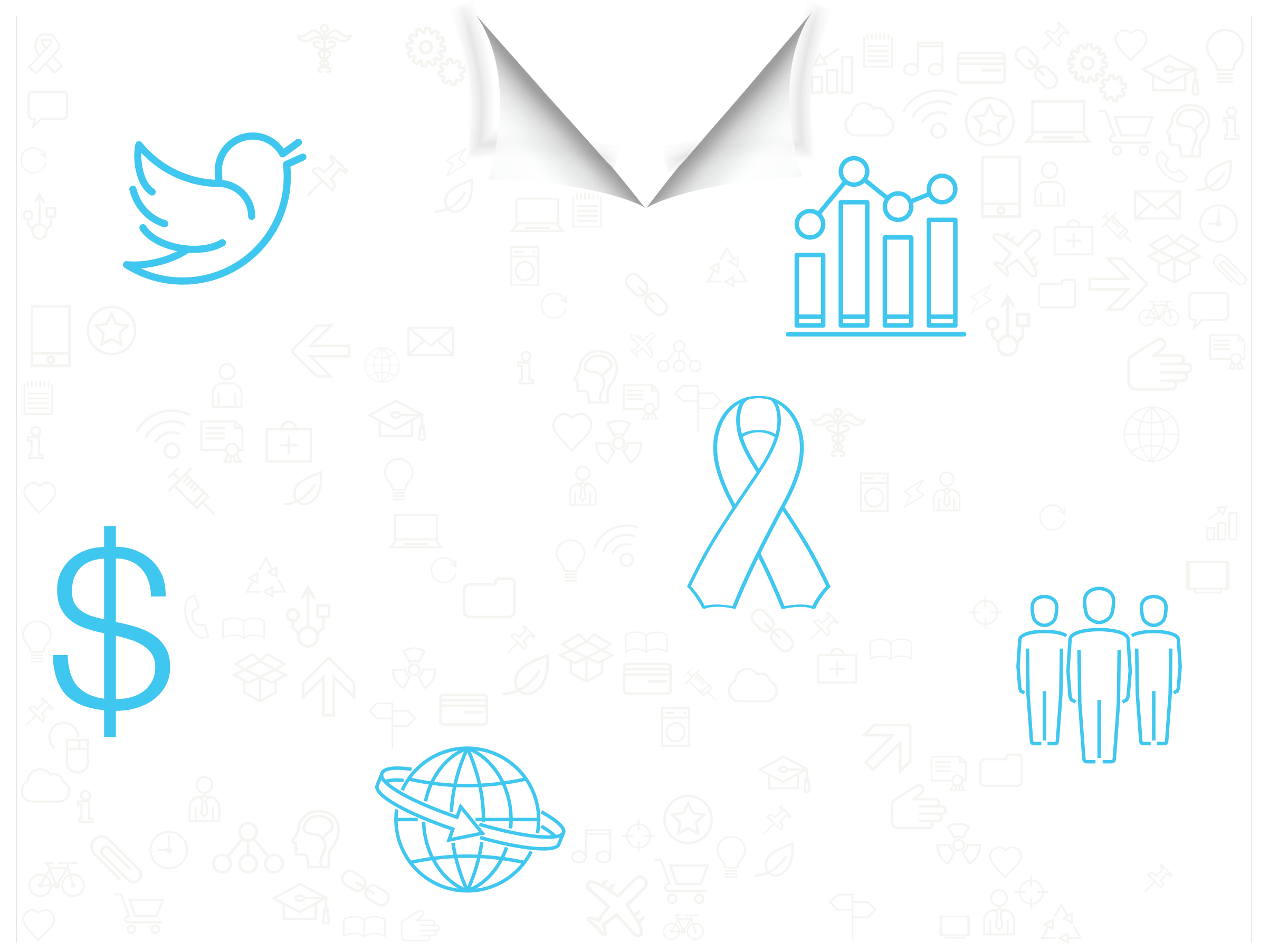 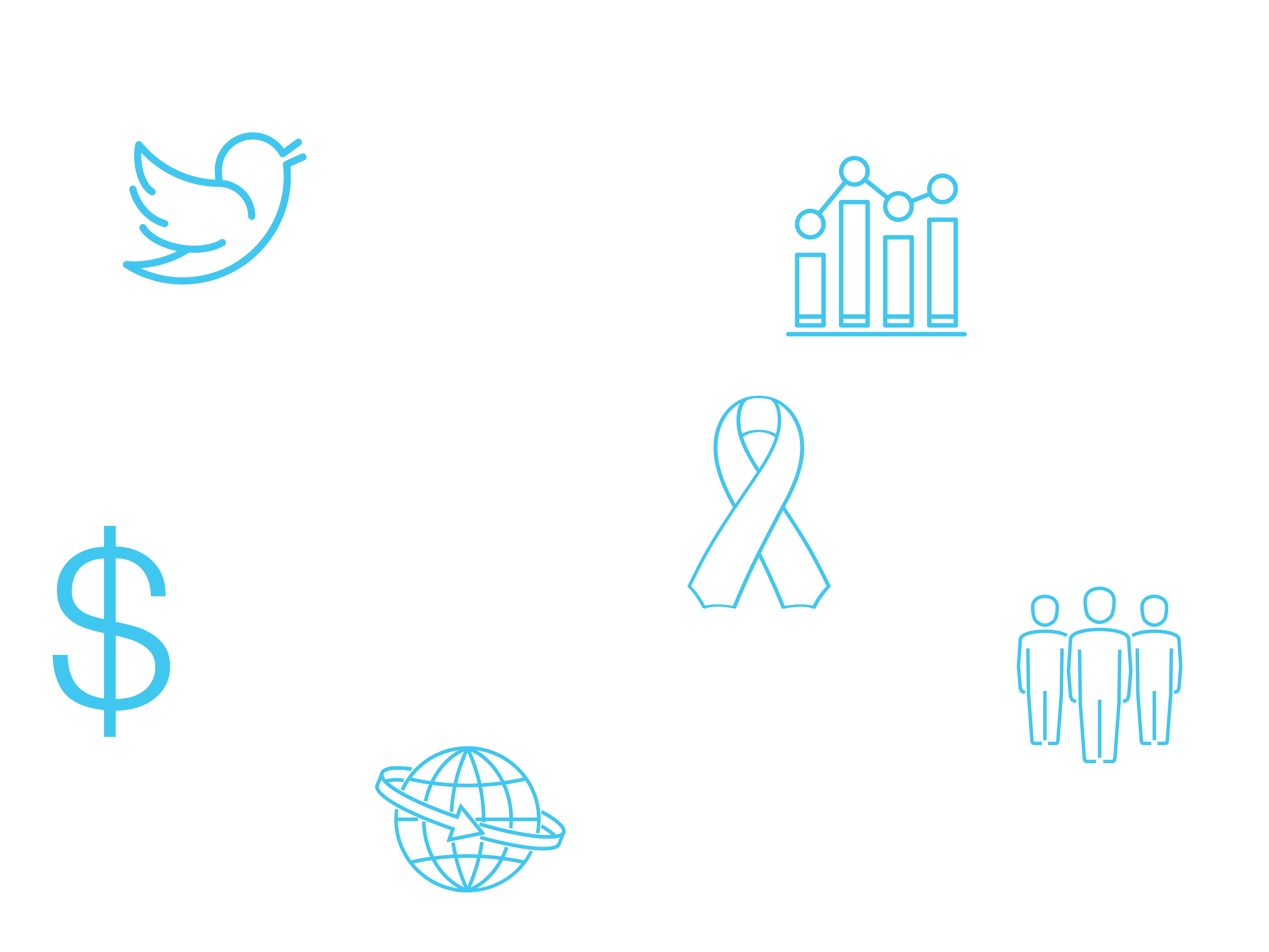 Redefining the Value Proposition
Value delivered based on the need of the organization and the customer.
Value delivered through shared individual, societal, and brand values.
Individual and Societal Values
LOVE
Romantic love, family love, deep affection for others
ACCOMPLISHMENT 
Achievement, success, influence
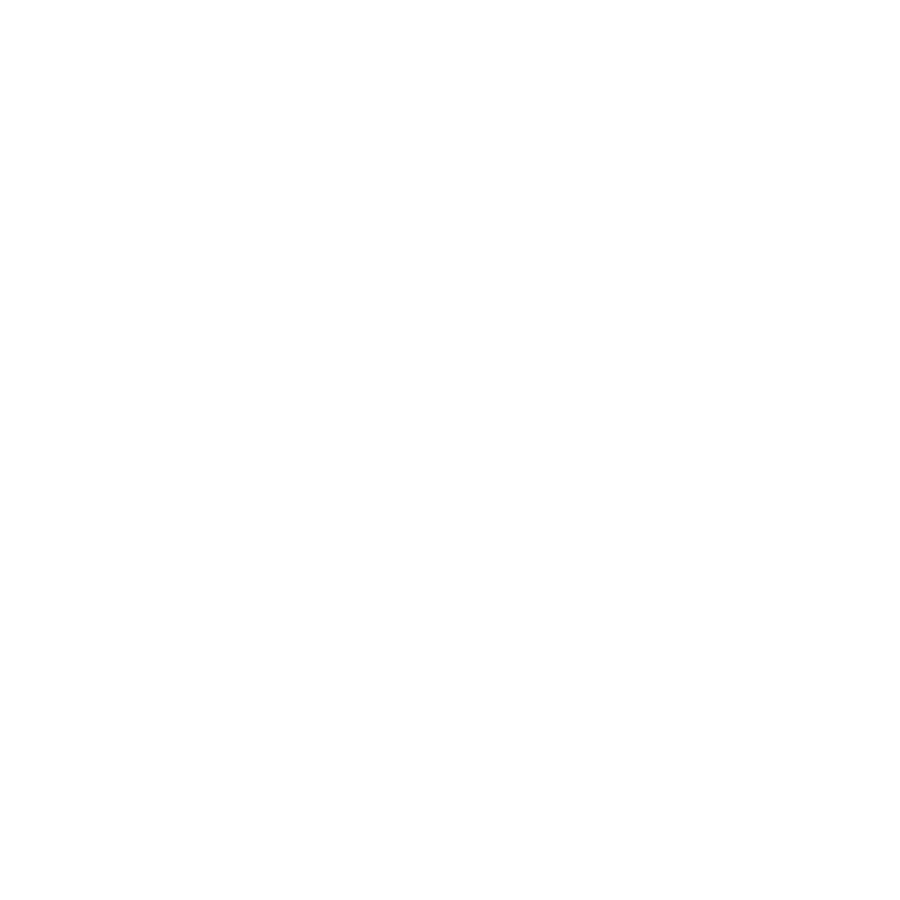 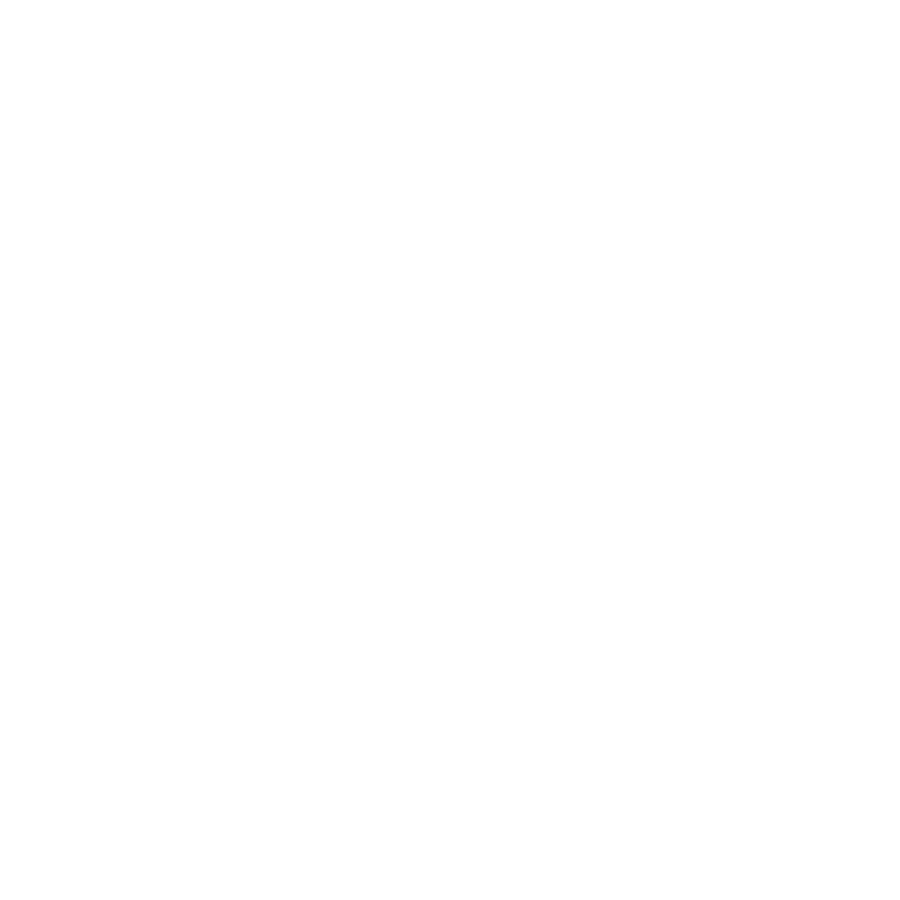 PEACE OF MIND
Absence of mental stress or anxiety, relaxed
BELONGING
Member of a group/cause, shared relationships, inclusive
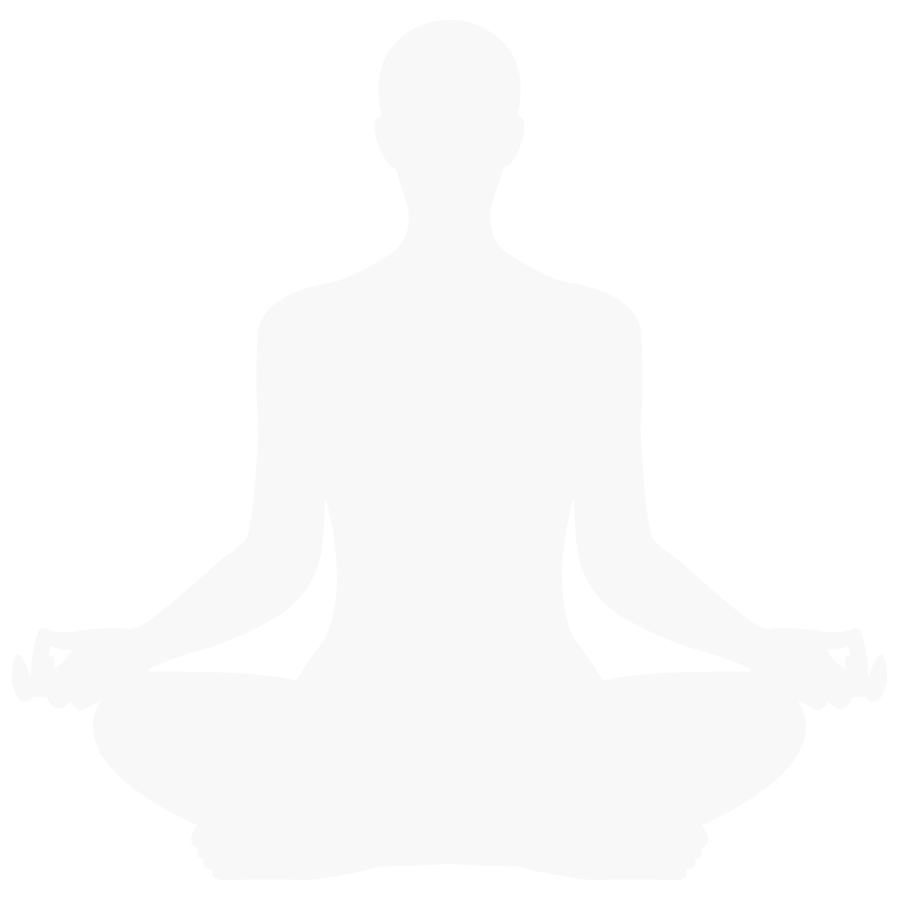 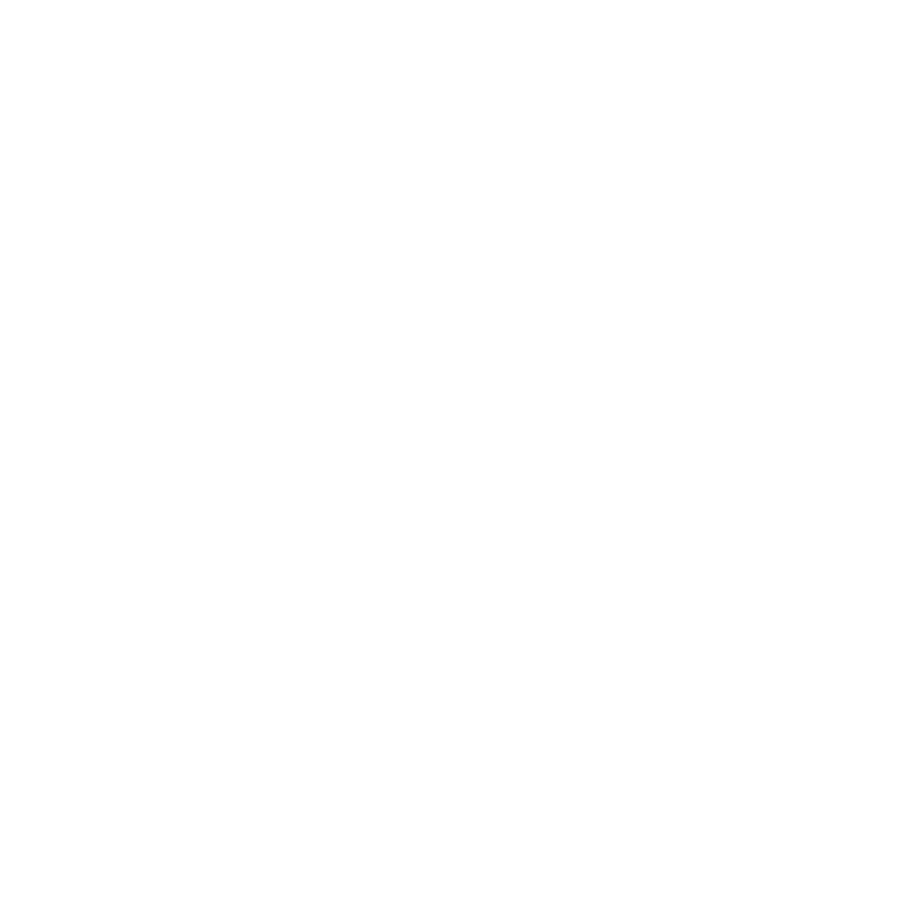 CARING
Helpful, compassionate, caring acts, forgiving, loyal, responsible
PLURALISM
Non-judging, accepting of others
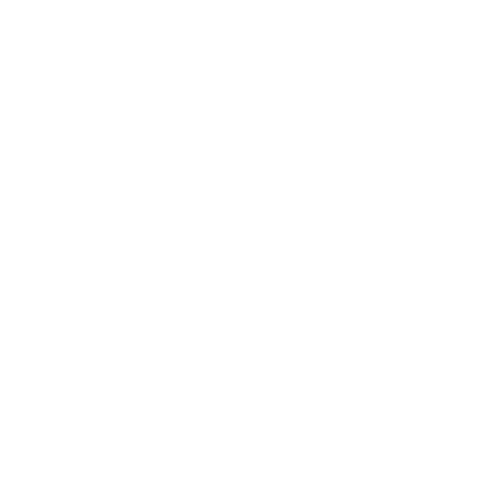 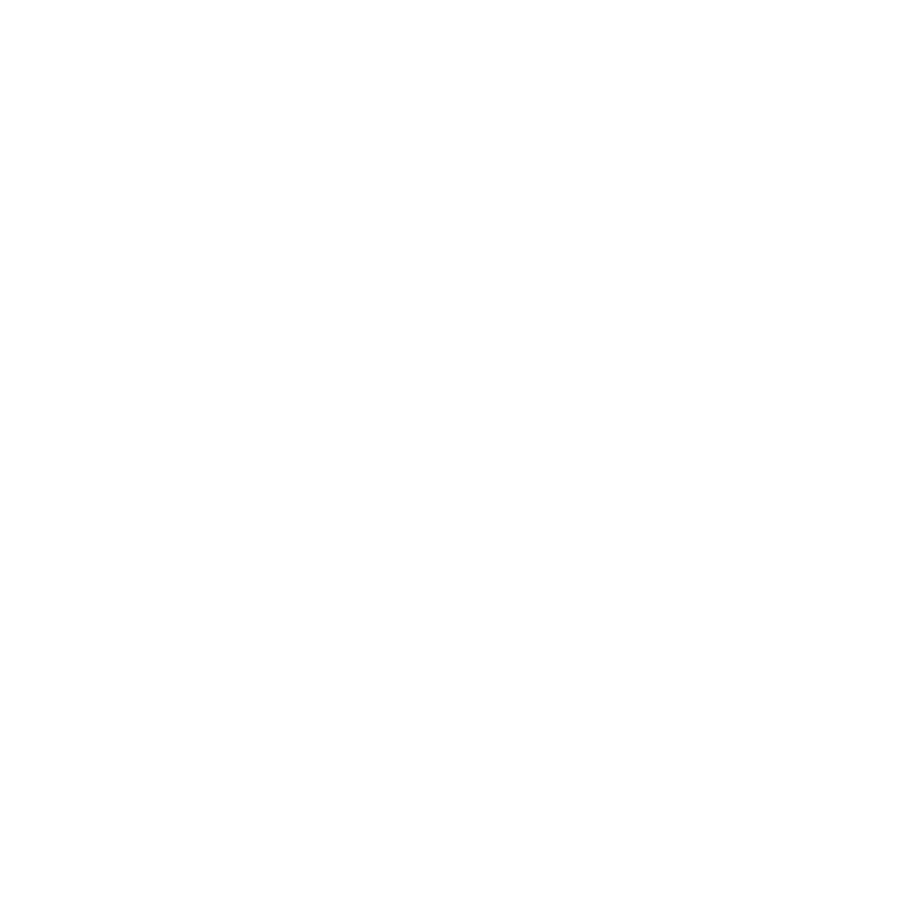 POWER
Social power, authority, wealth, preserving public image
ENJOYMENT
Enjoying life, pleasure, having fun
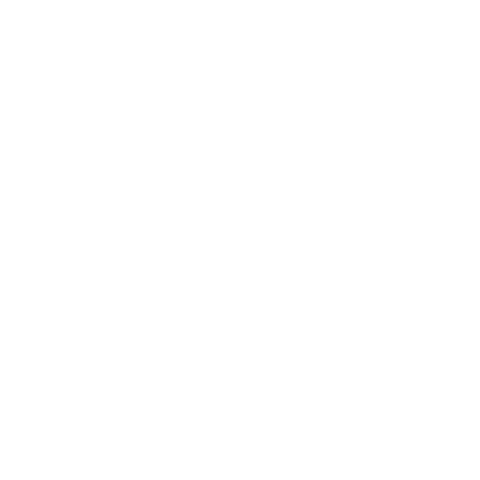 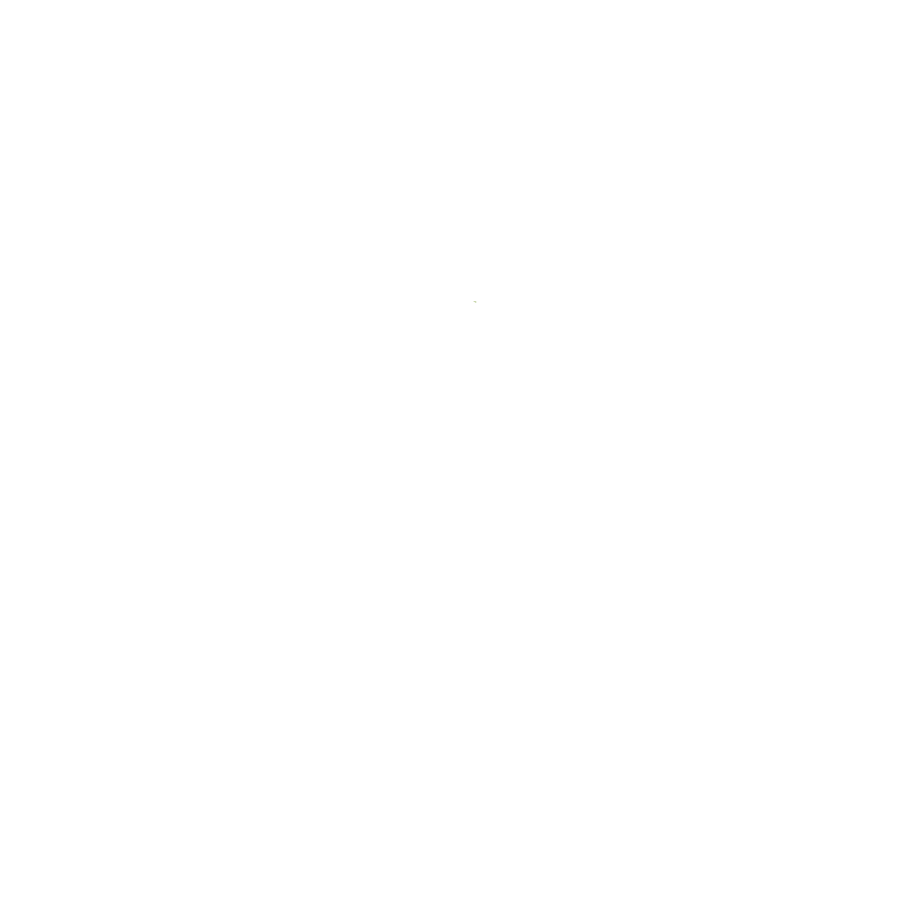 EXCITEMENT
Exciting life, varied life, adventurous, new experiences
SECURITY
Personal, family, or national security, social order
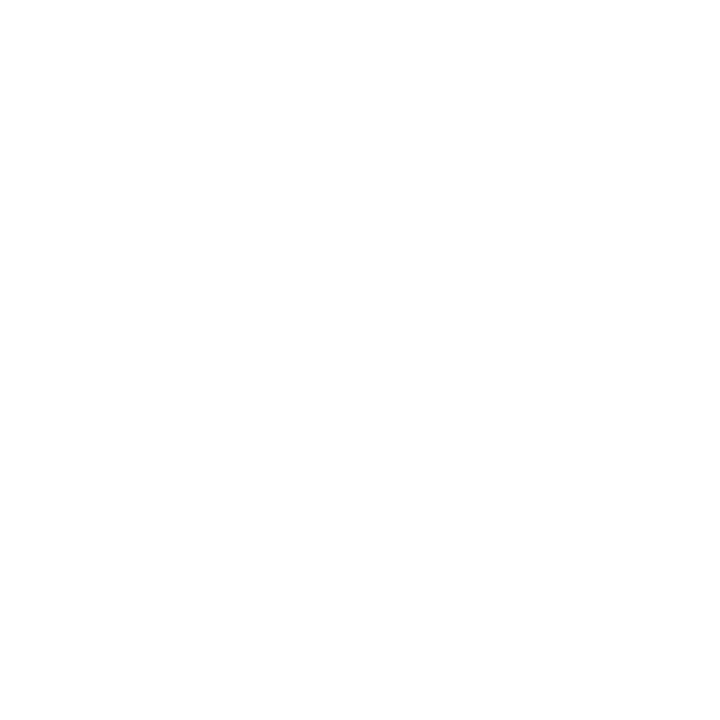 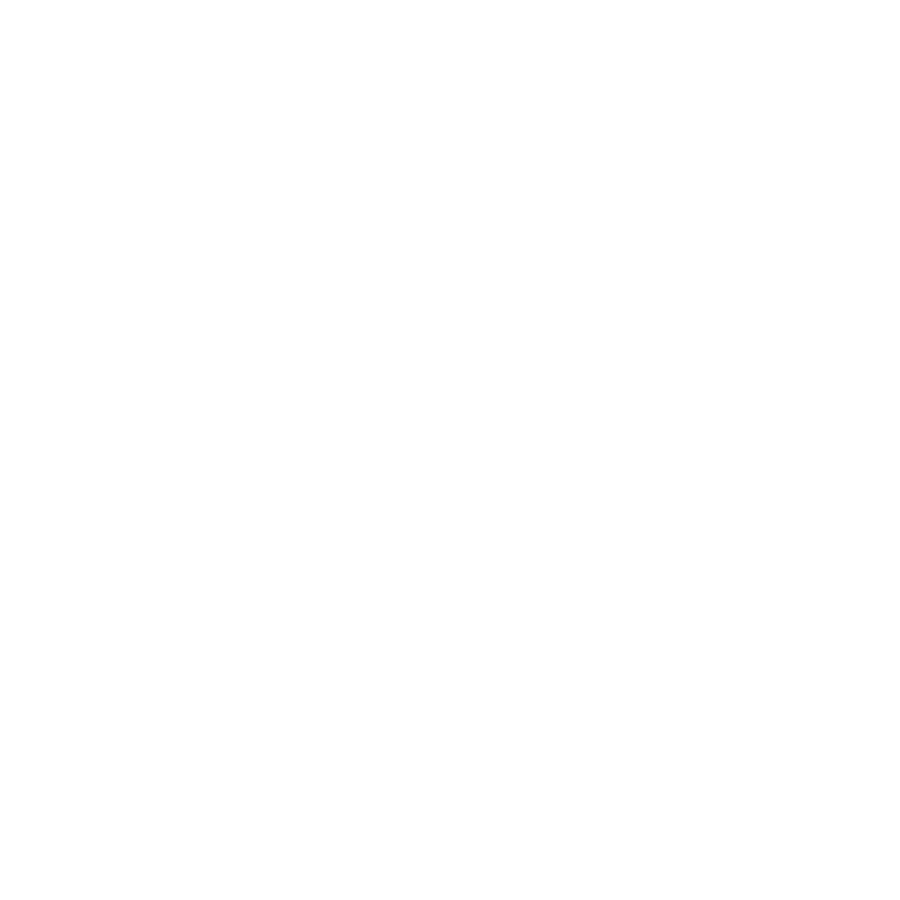 FREEDOM
Independence, self-direction, creativity, choosing own goals
SELF-ESTEEM
Self-respect, pride, confidence
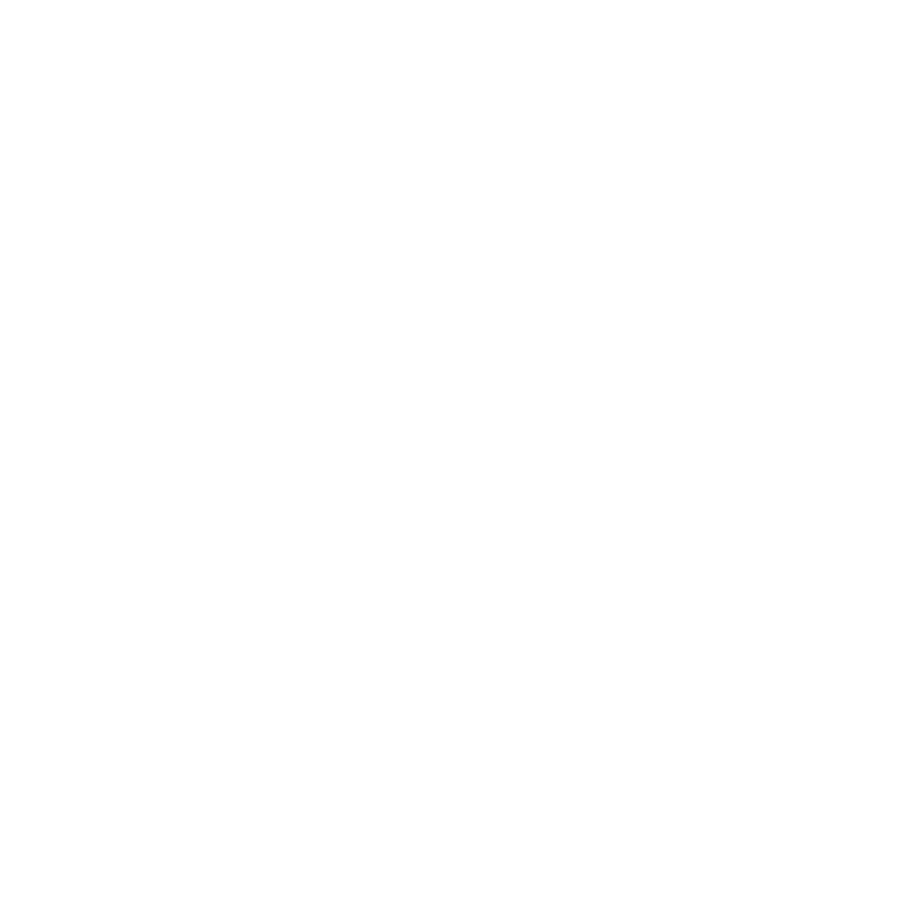 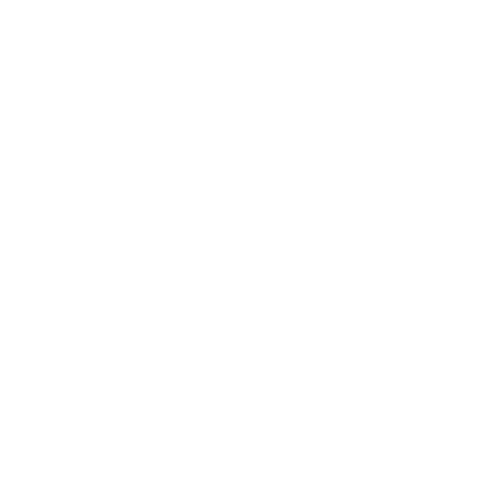 TRADITIONAL
Respect for tradition, spirituality, devoutness, accepting my portion in life
FULFILLMENT
Satisfaction, happiness
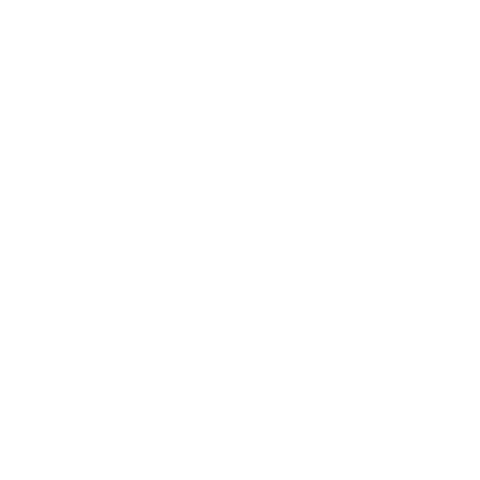 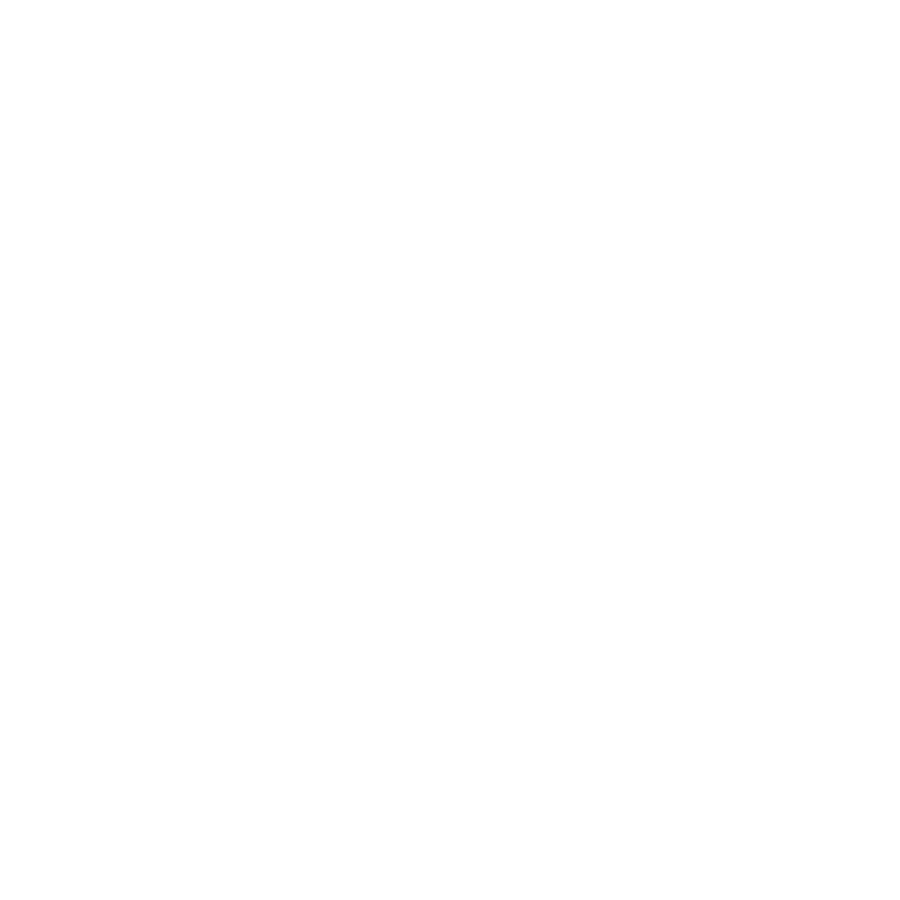 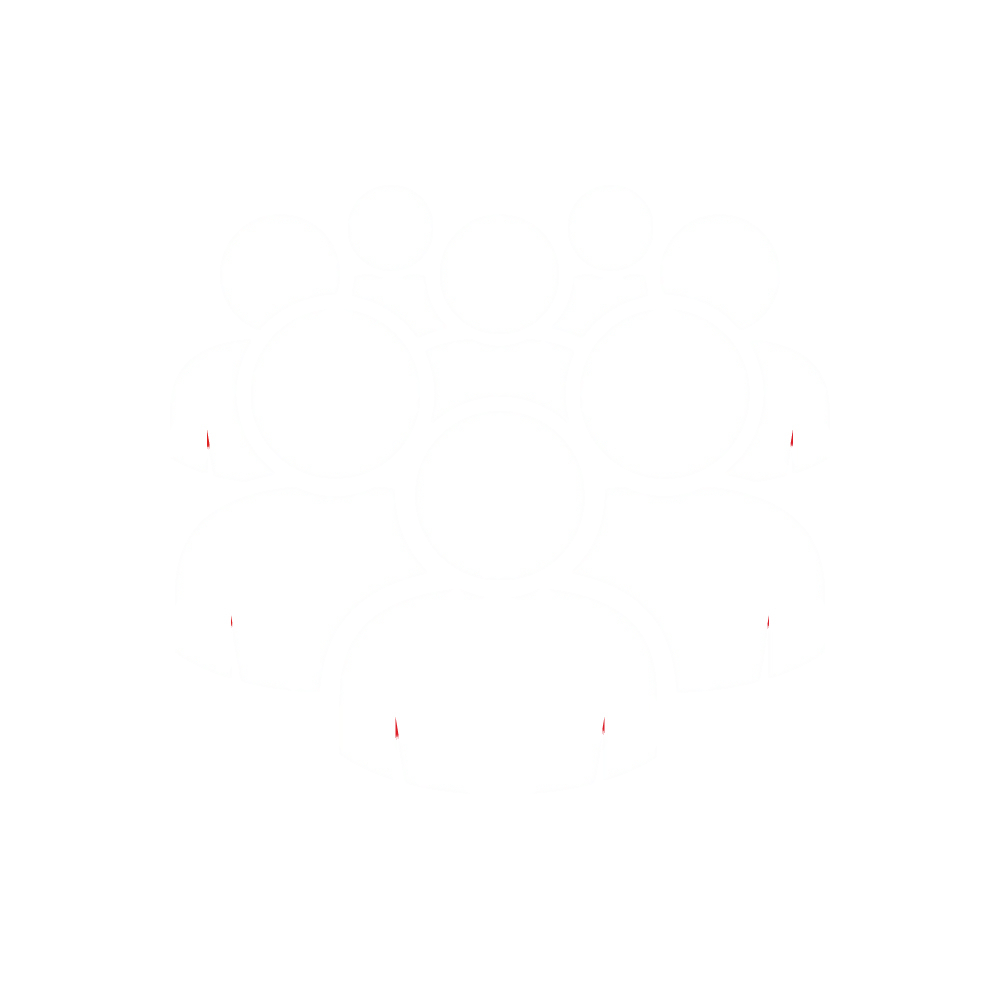 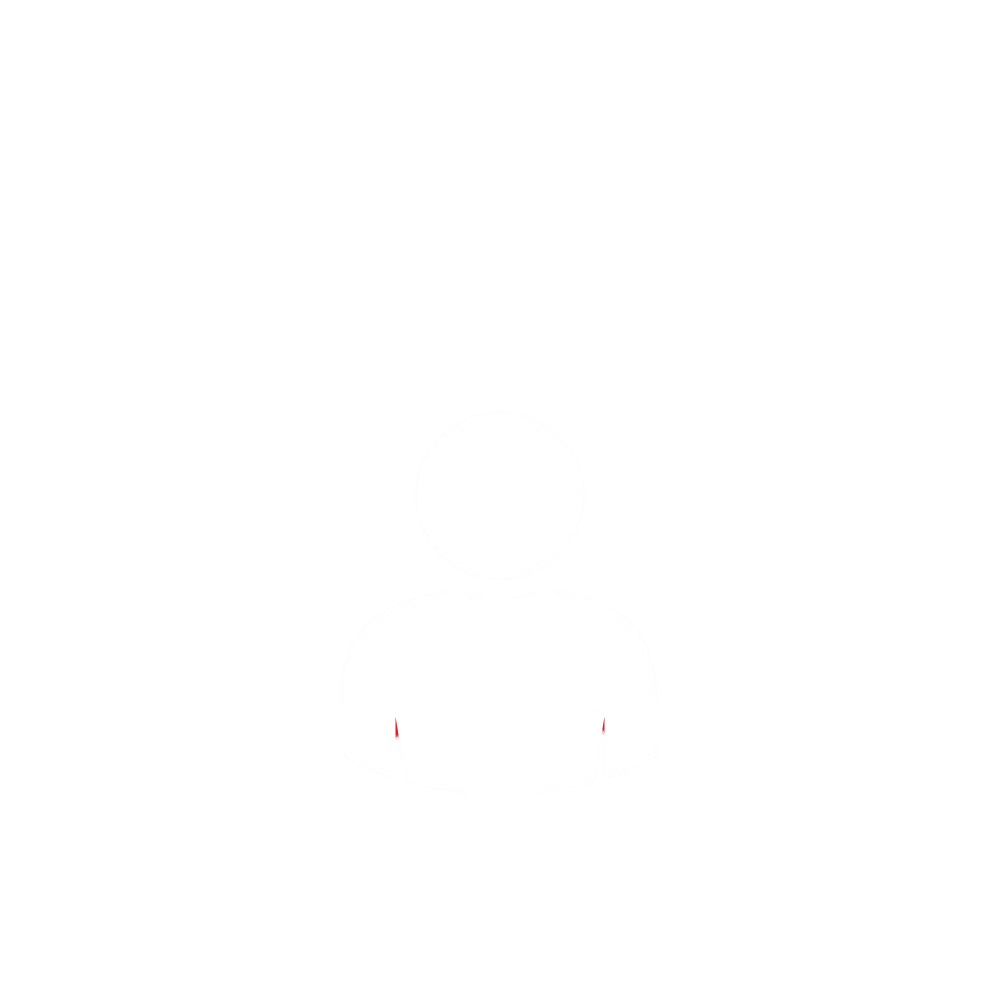 I try to live my life by making decisions based on how…
OTHERS ARE impacted by my choices and decisions
I AM impacted by my choices and decisions
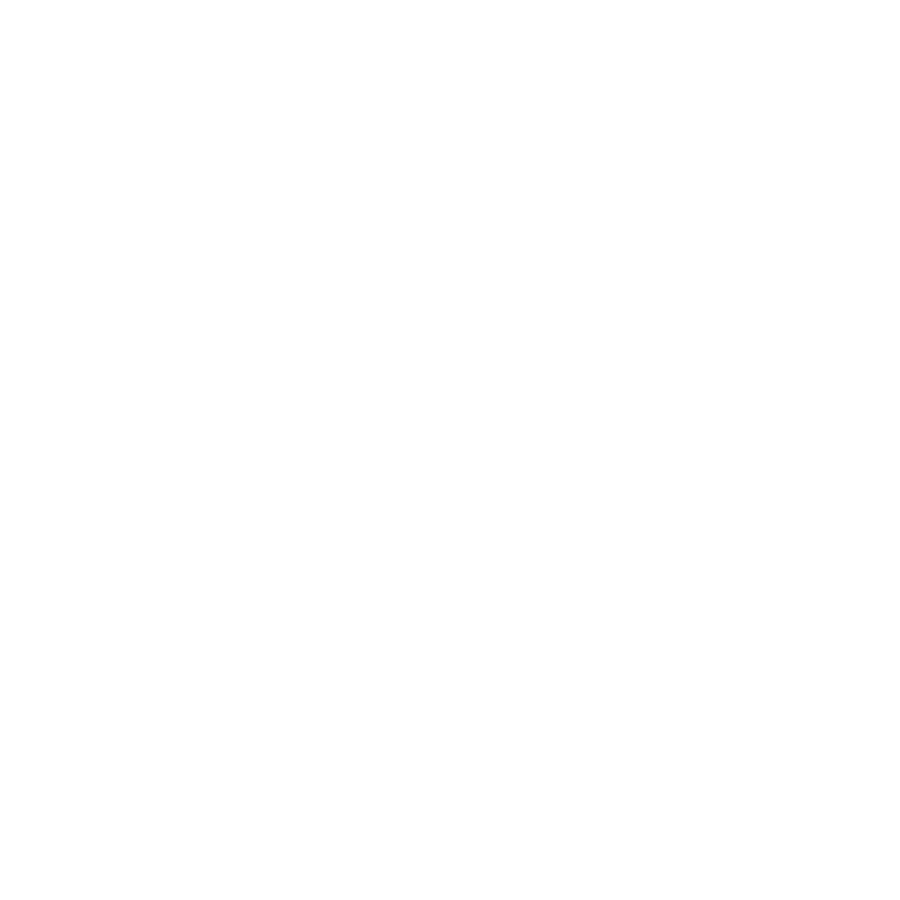 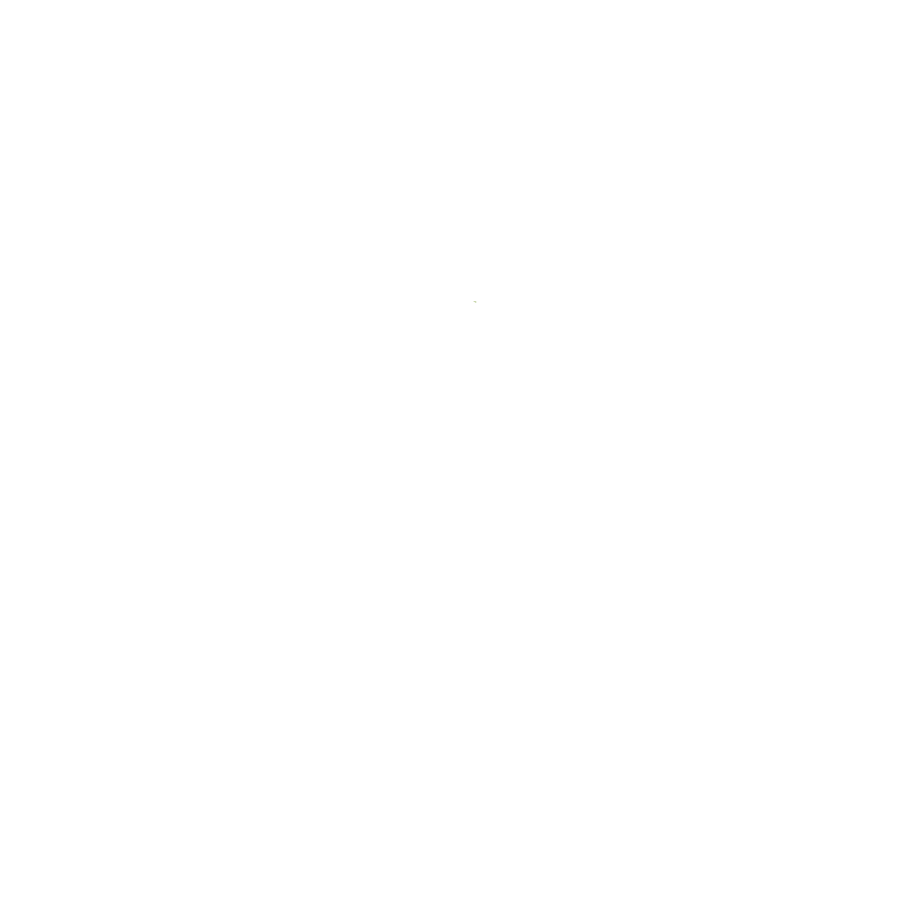 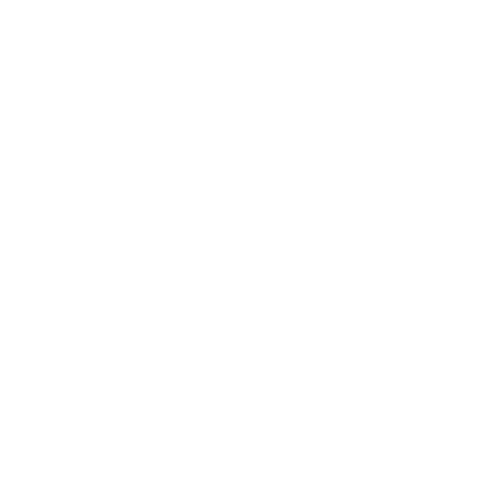 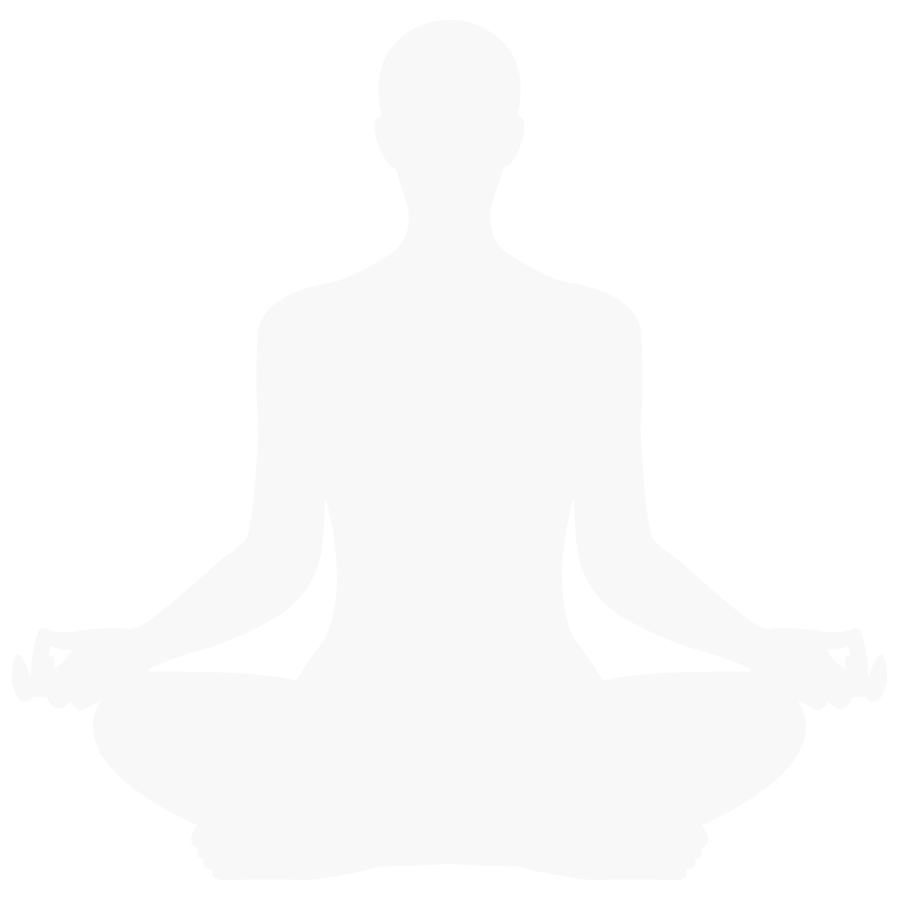 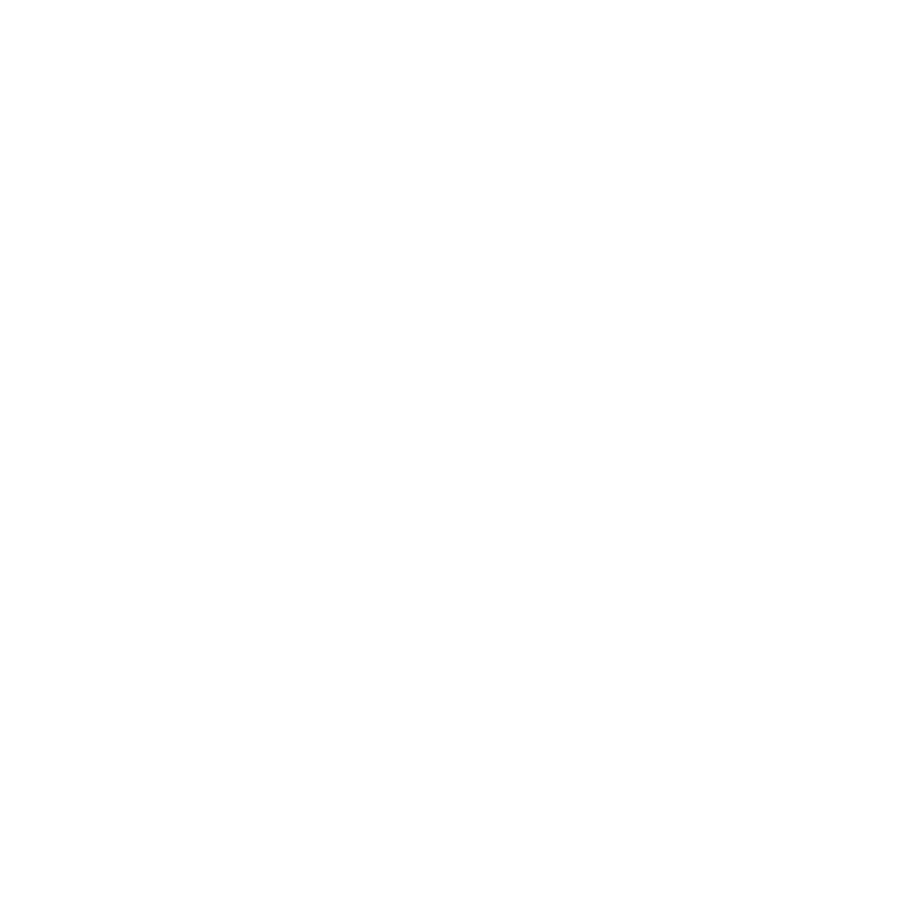 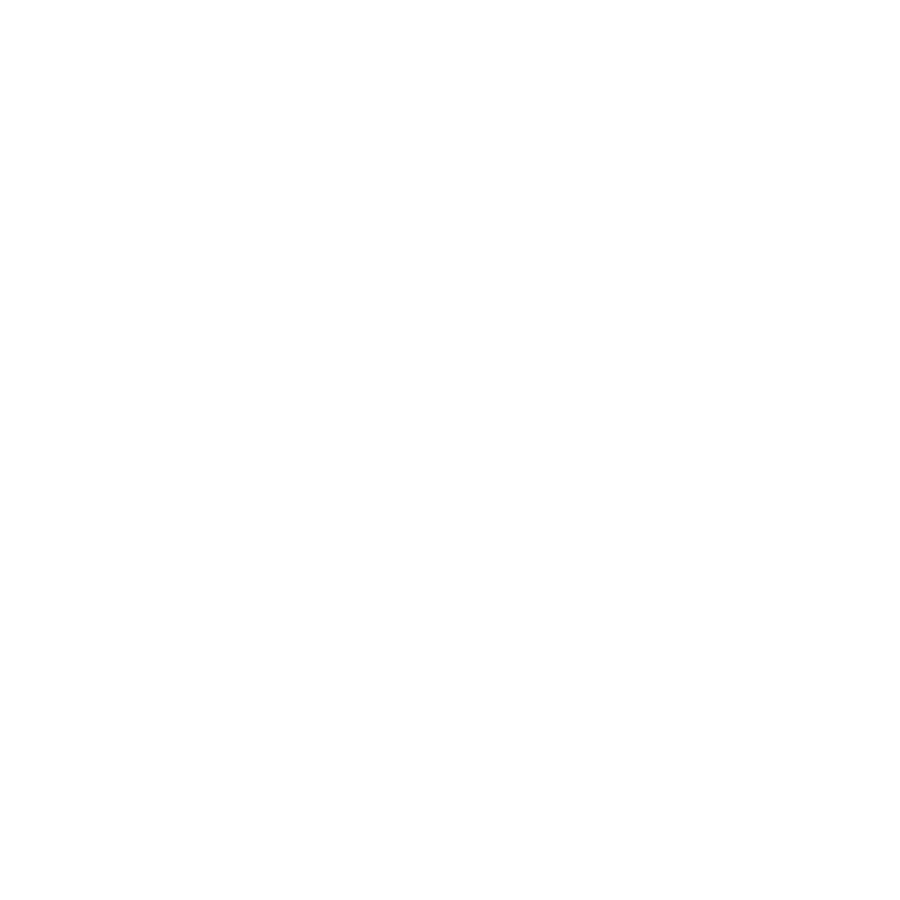 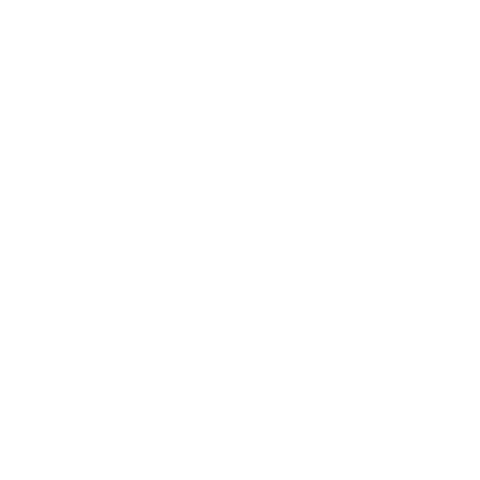 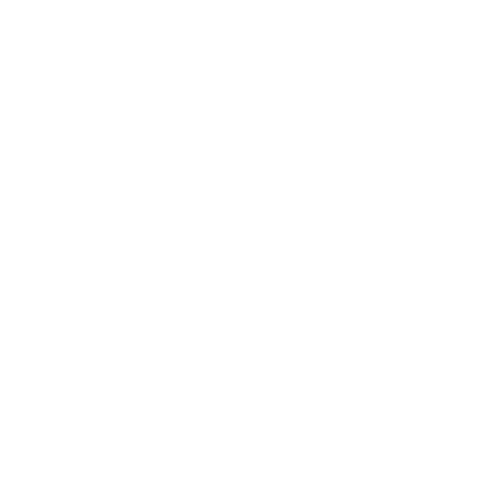 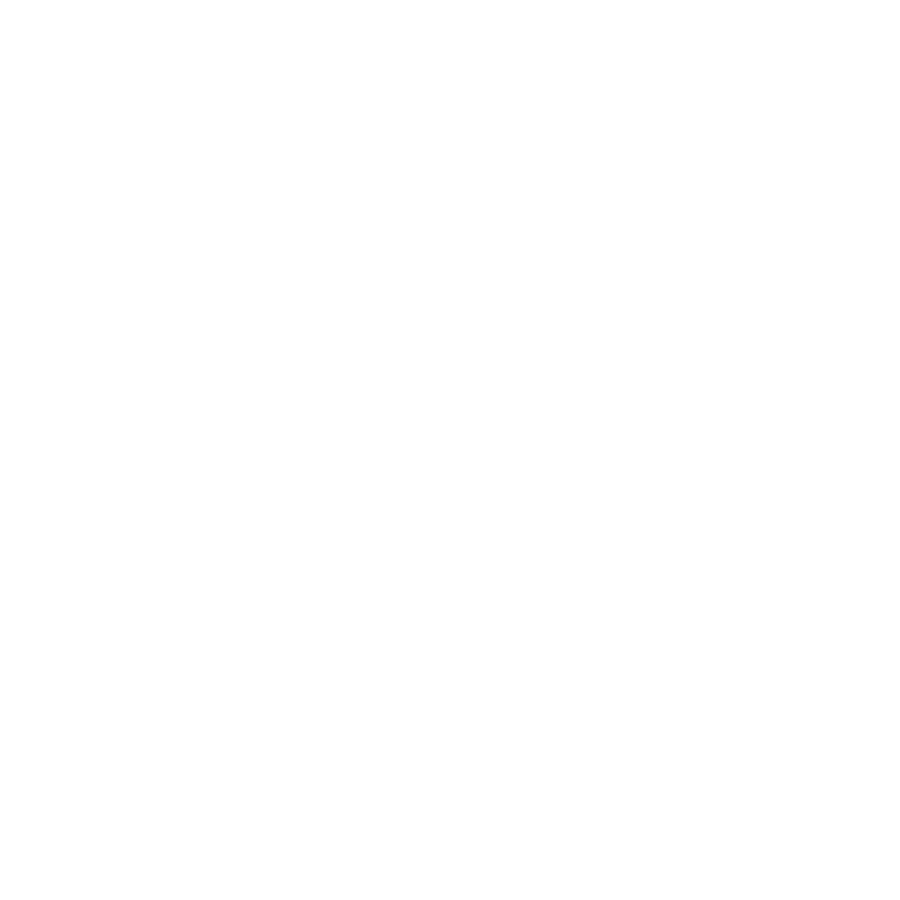 ACCOMPLISHMENT
FULFILLMENT
LOVE
TRADITIONAL
ENJOYMENT
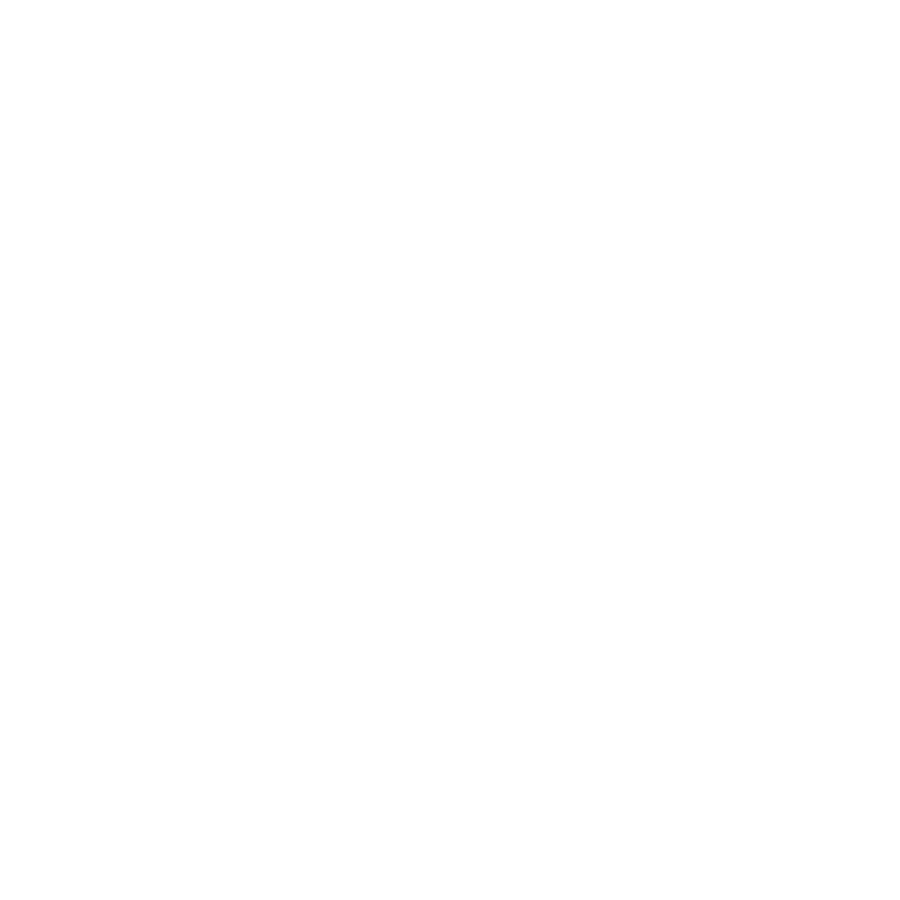 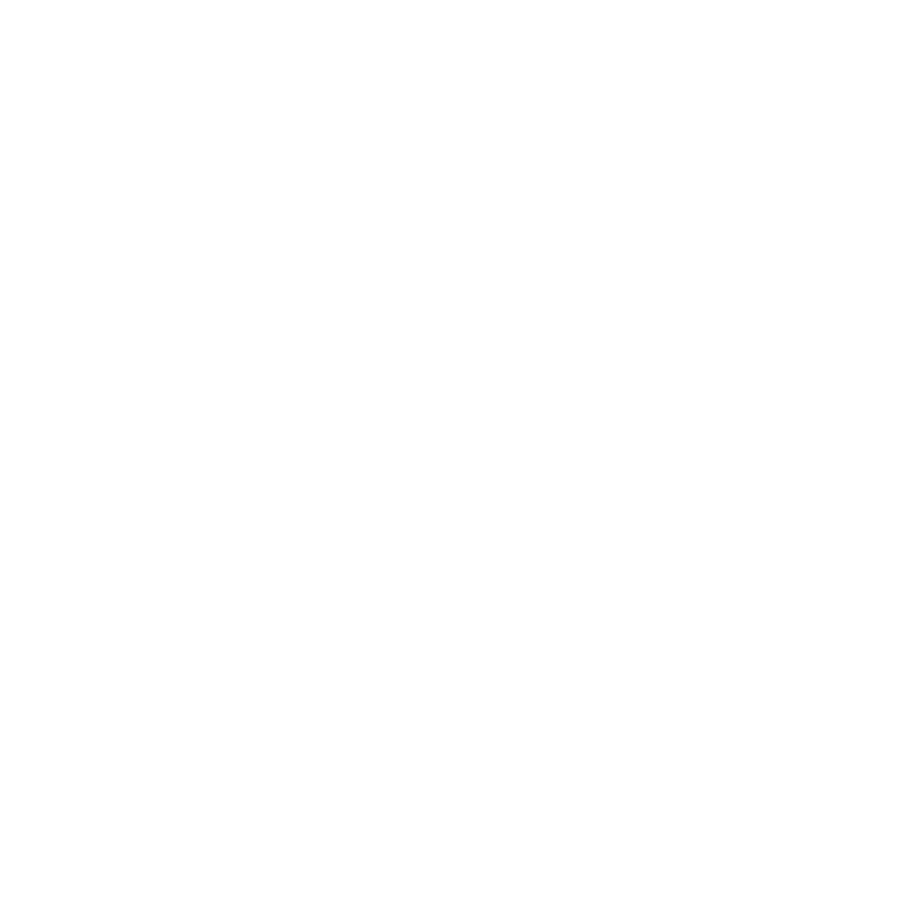 FREEDOM
PEACE OF MIND
PLURALISM
BELONGING
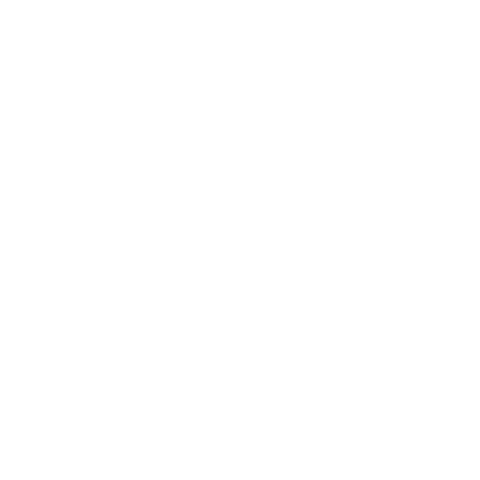 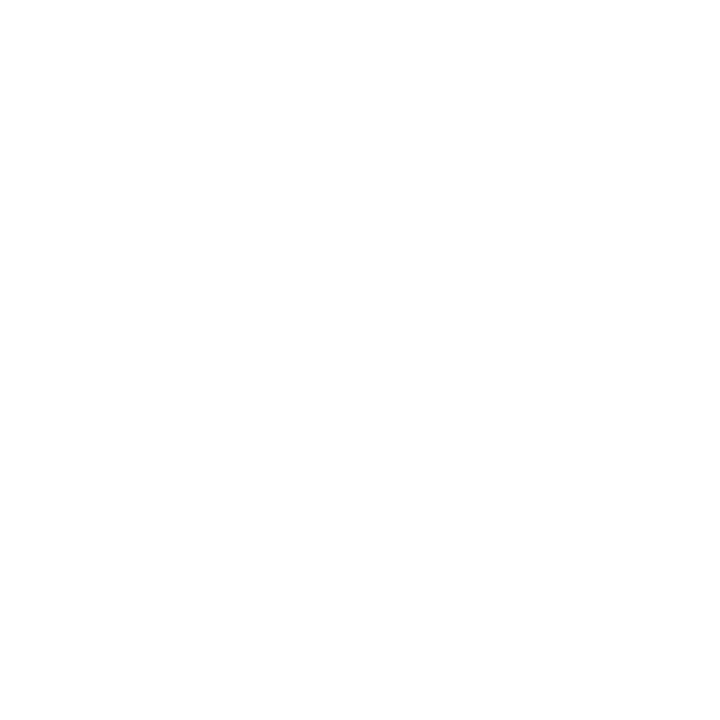 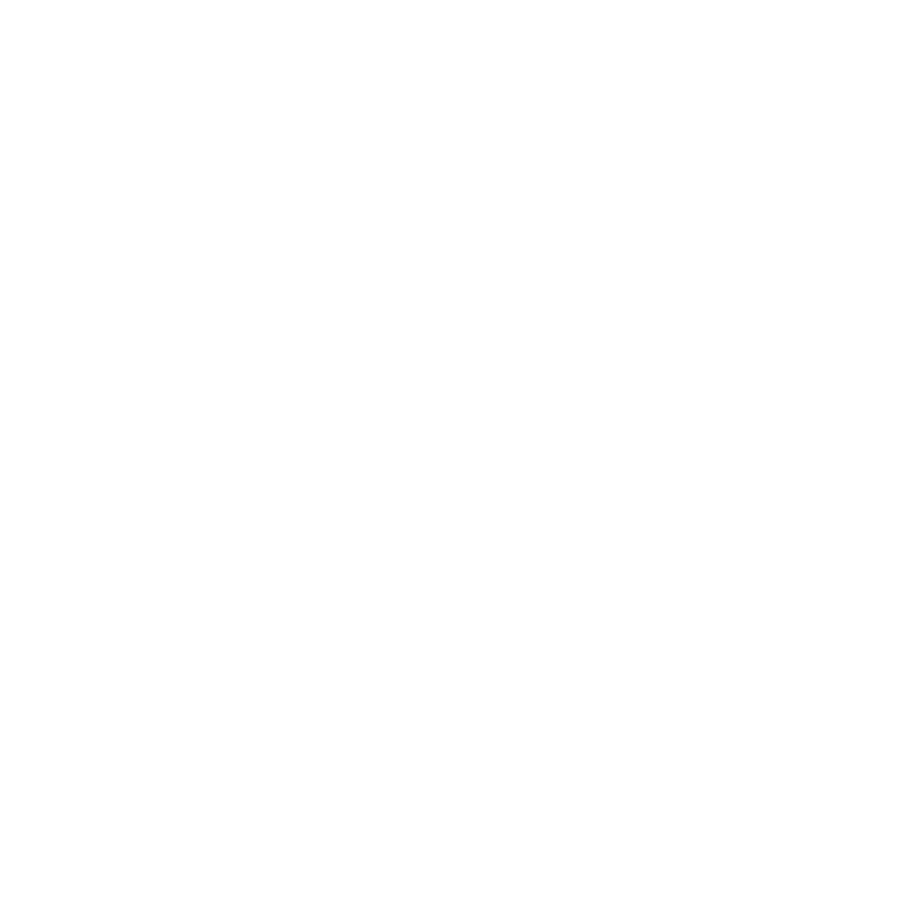 SELF-ESTEEM
SECURITY
EXCITEMENT
POWER
CARING
Influence on the decision to travel to Las Vegas
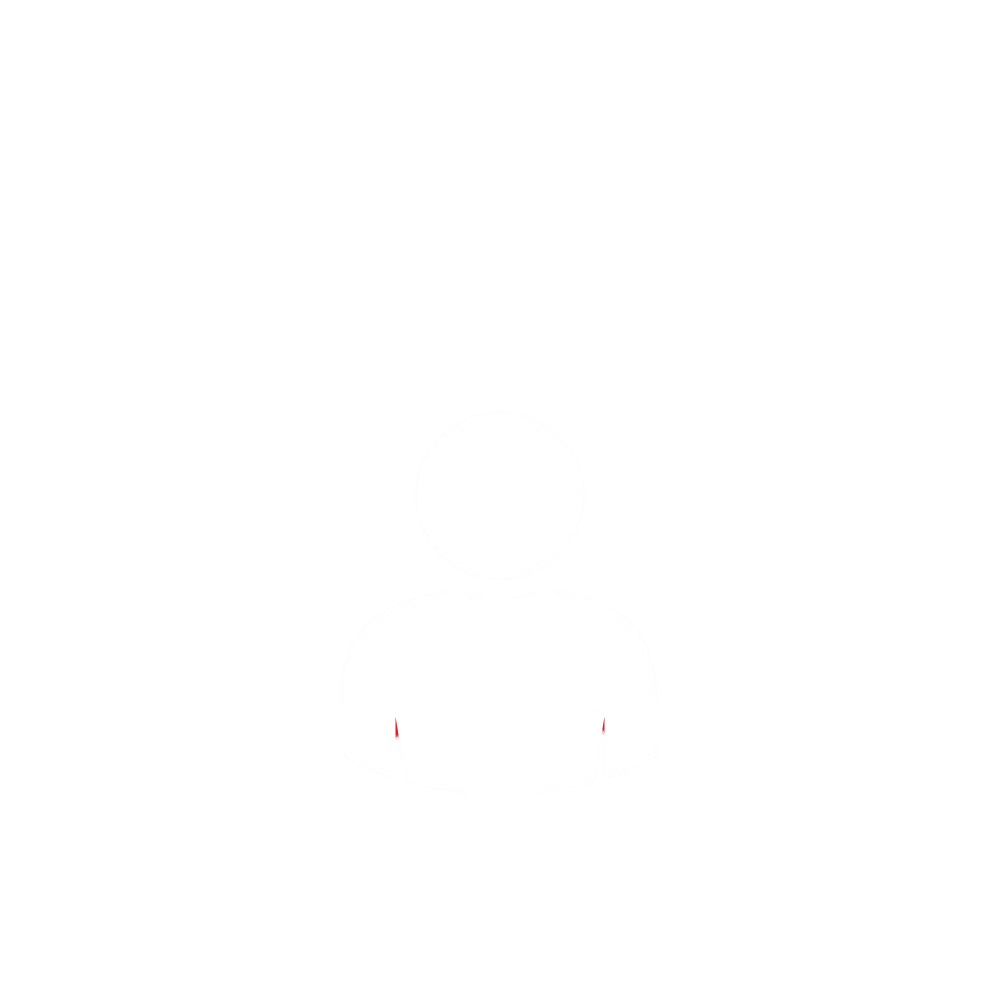 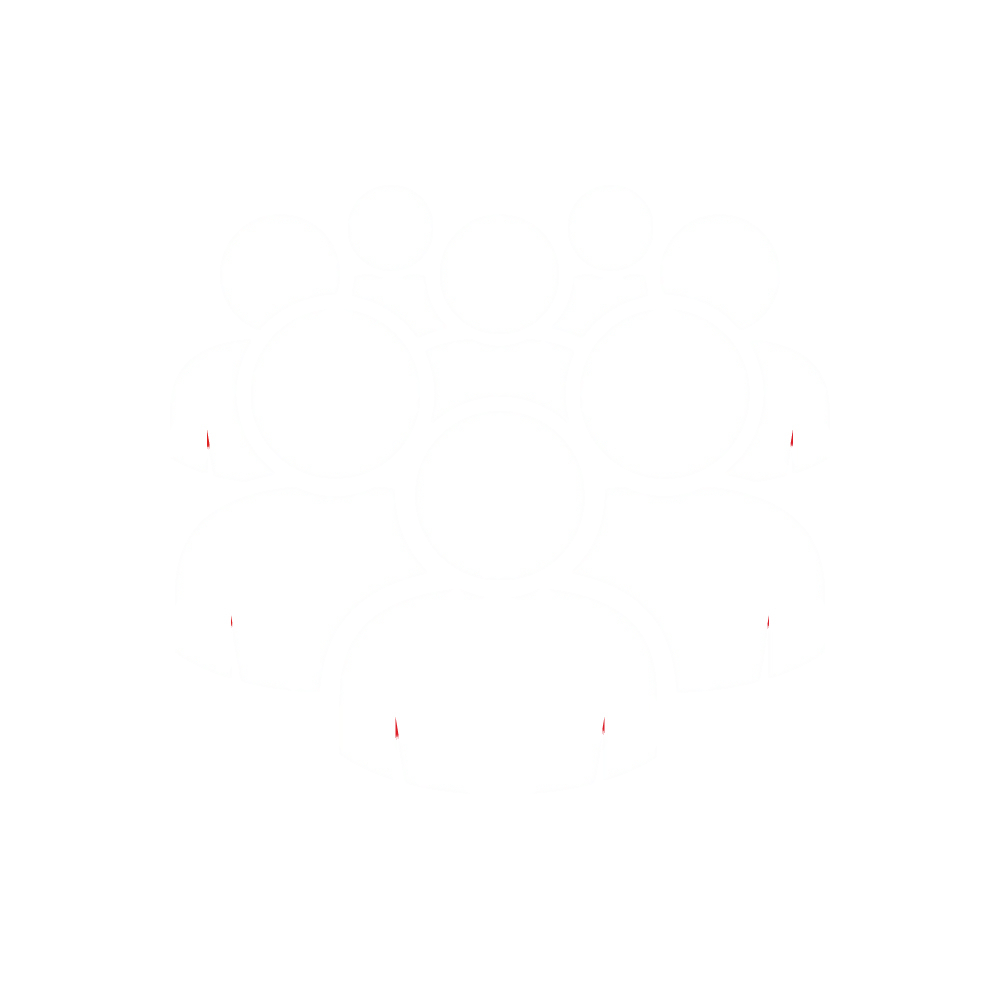 How I AM impacted
Both equally
How OTHERS will be impacted
Life and Las Vegas Values
Influence on 
Selecting Las Vegas
Overall Influence 
in Life
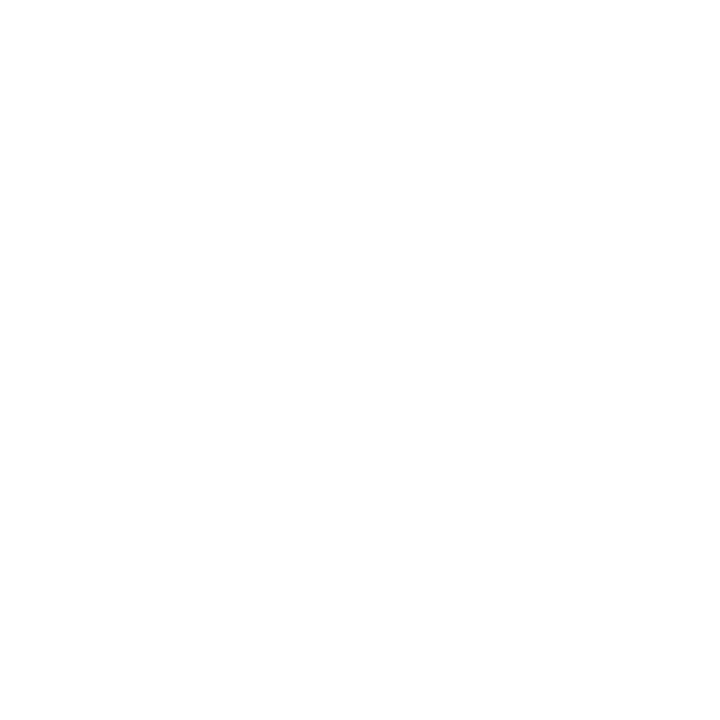 CARING
EXCITEMENT
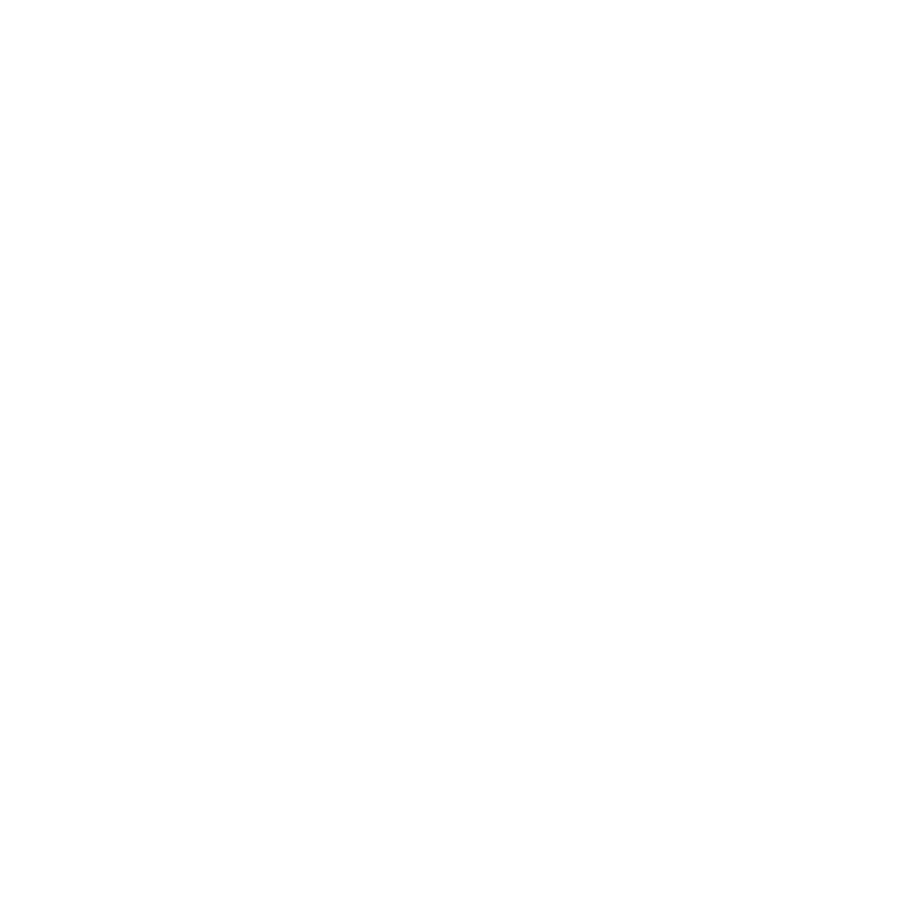 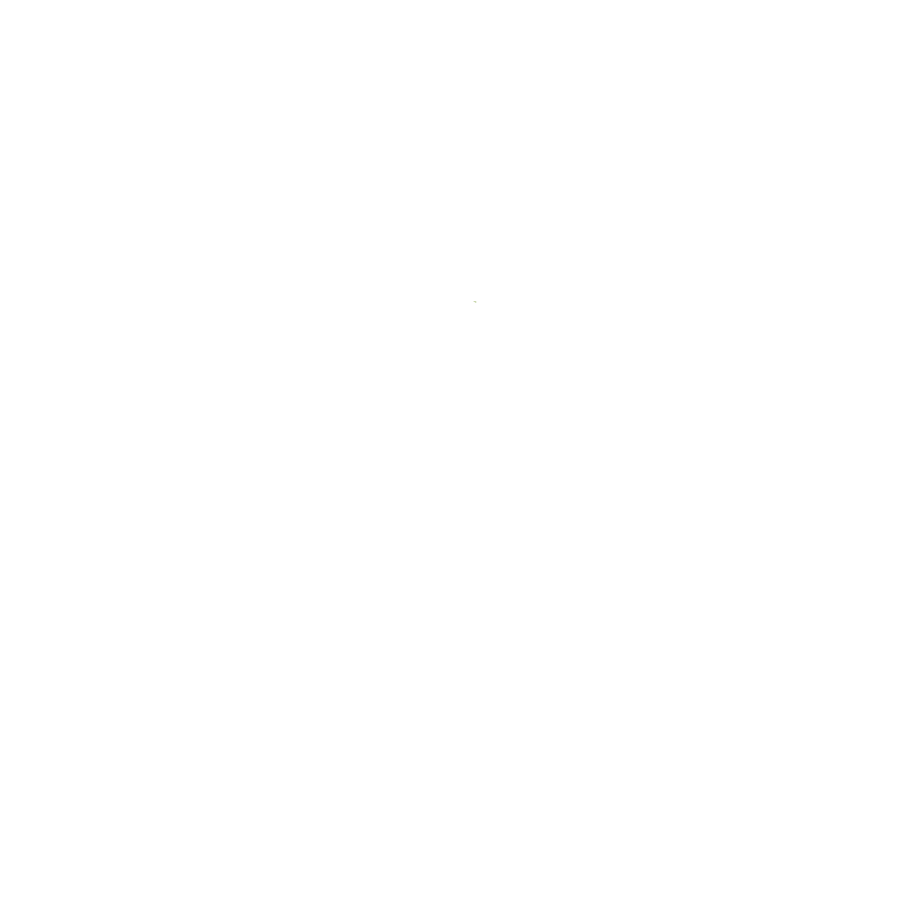 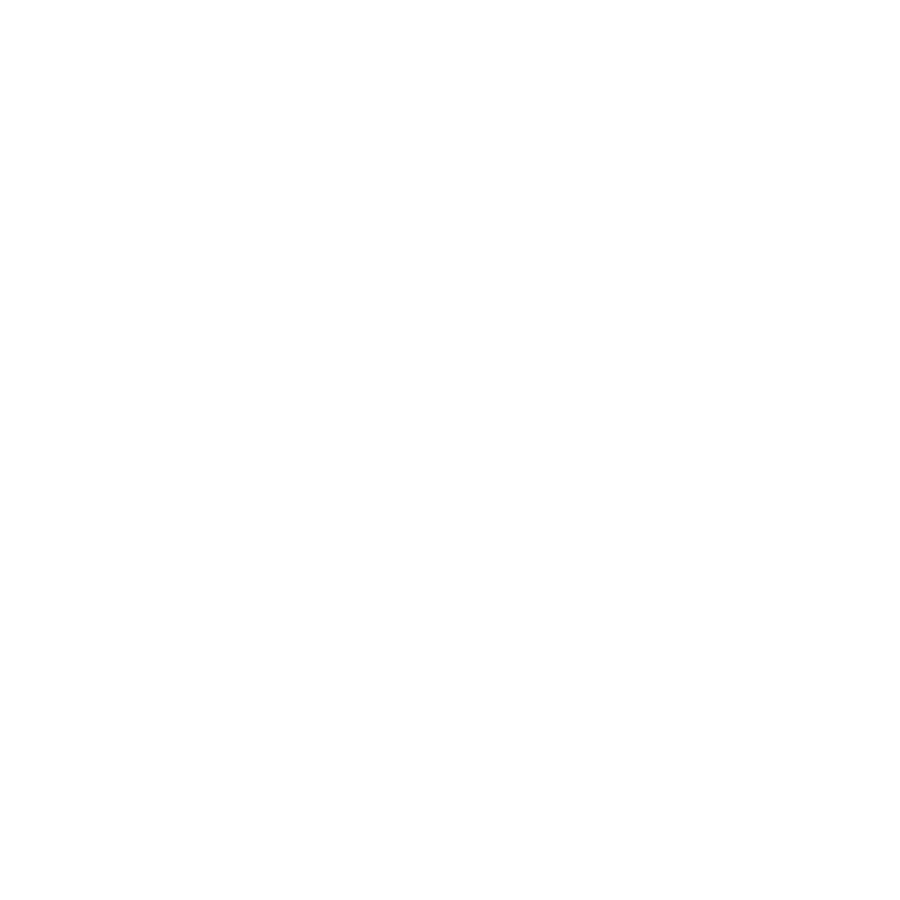 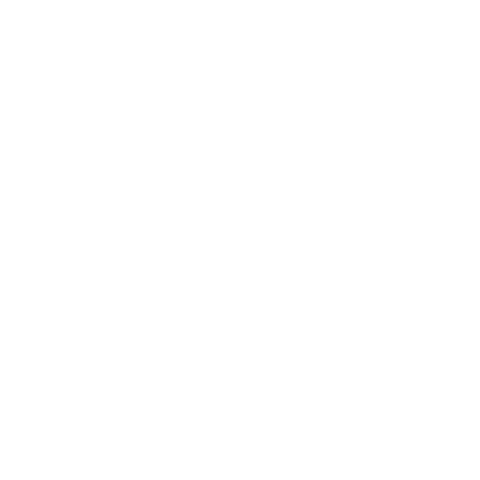 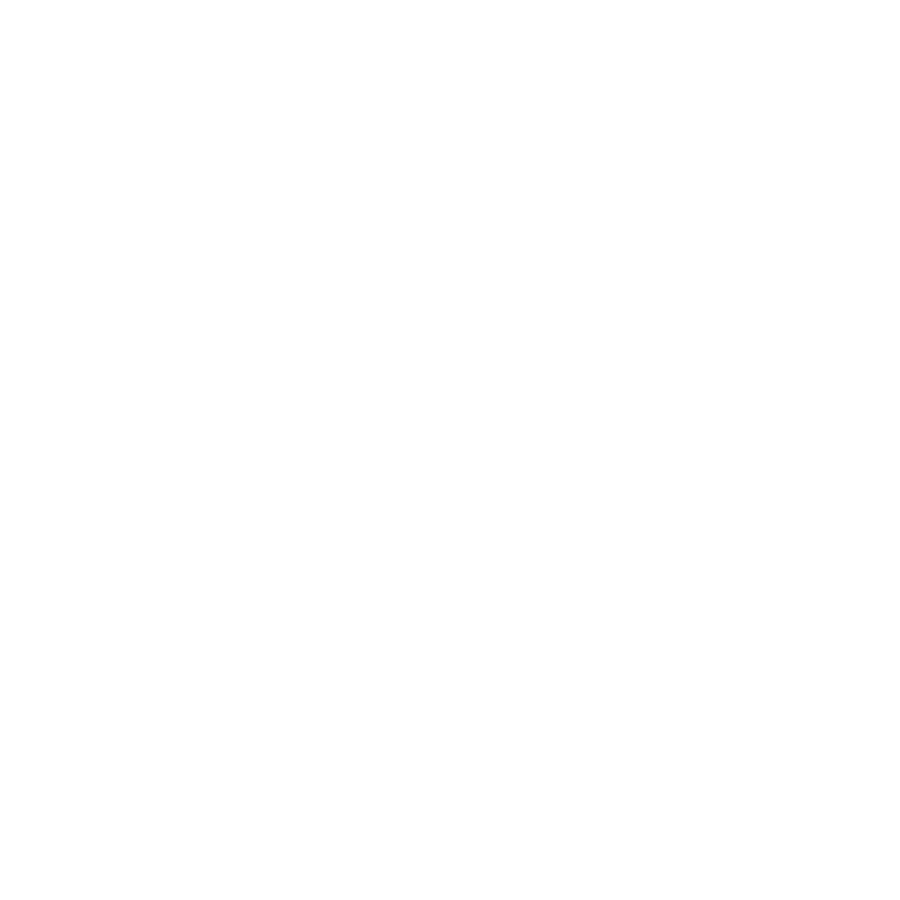 LOVE
ENJOYMENT
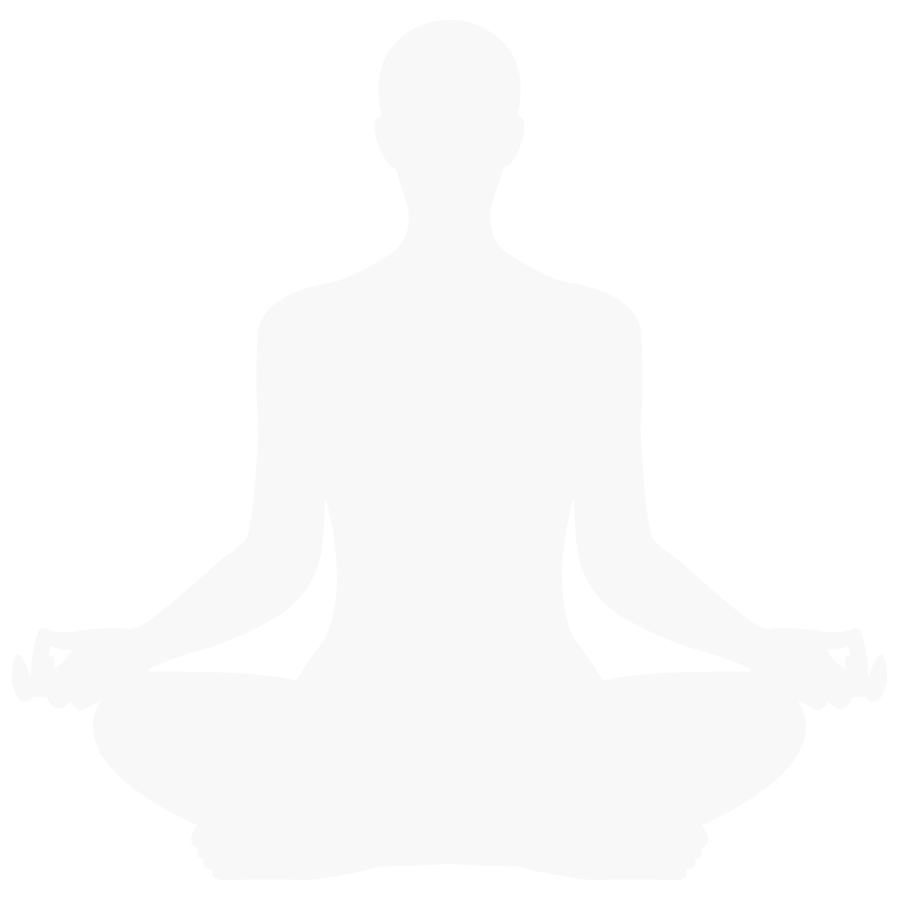 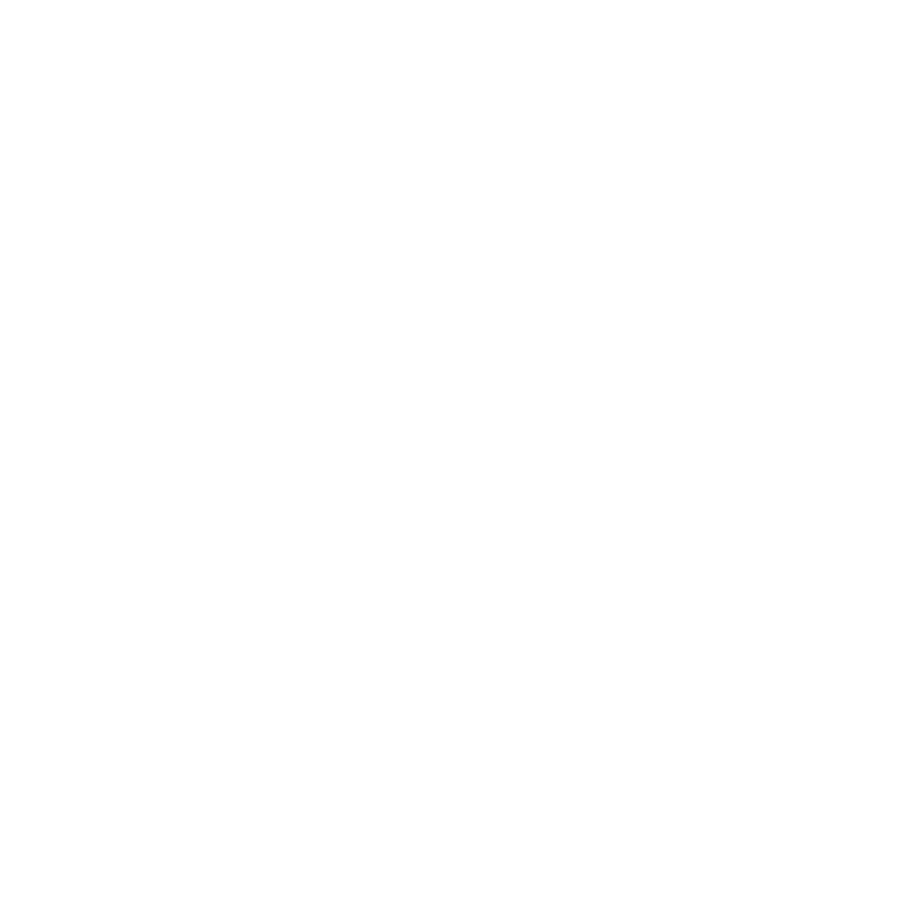 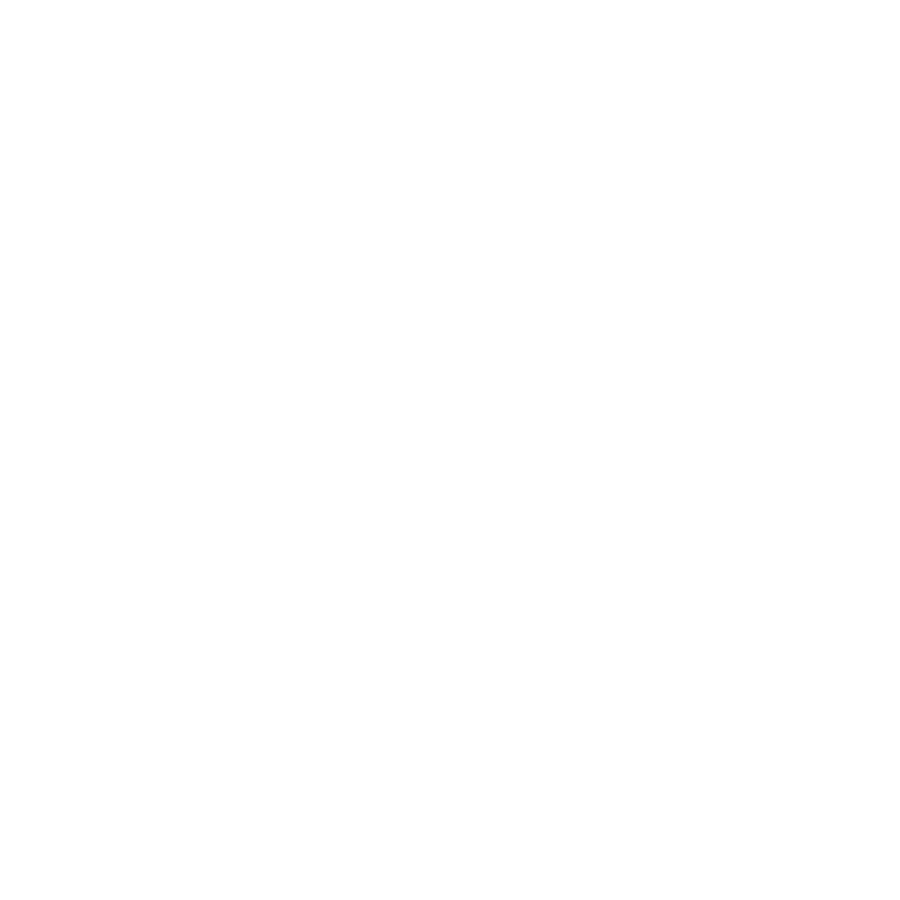 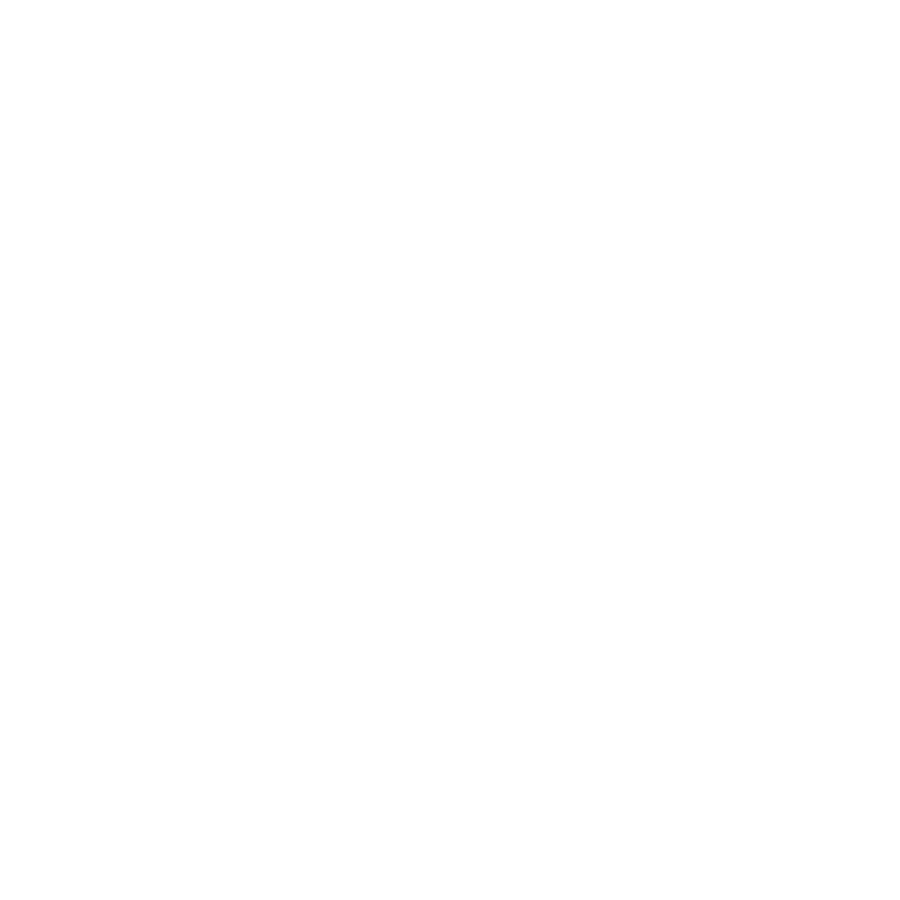 PEACE OF MIND
FREEDOM
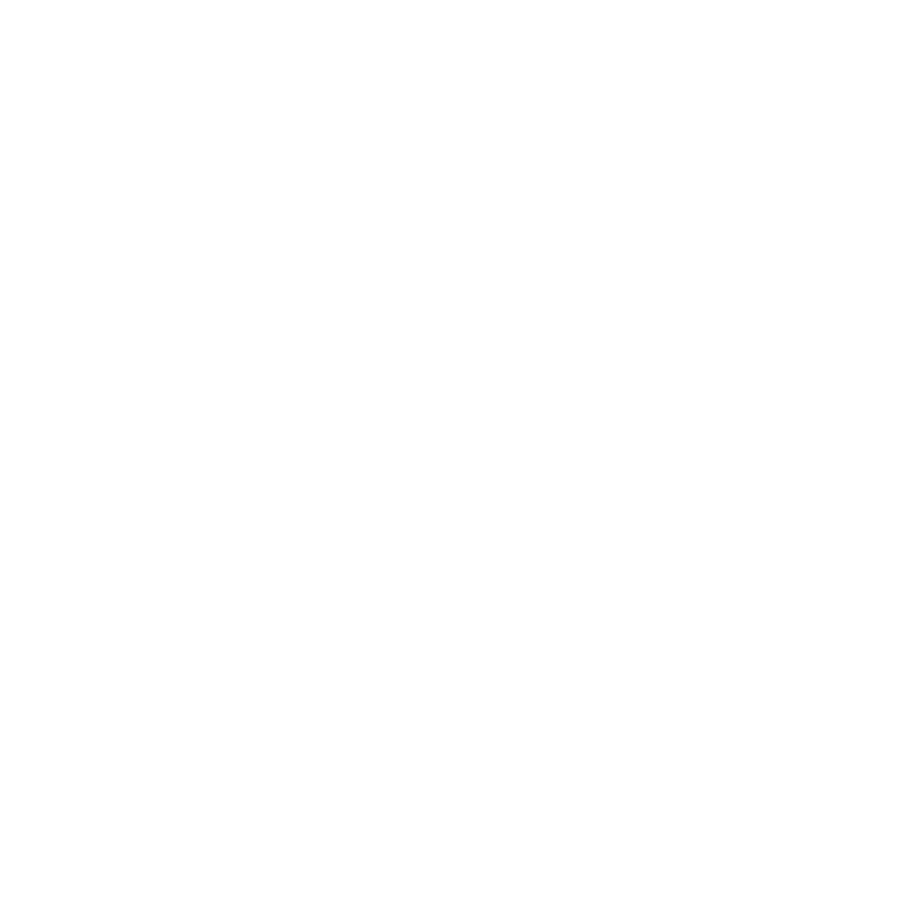 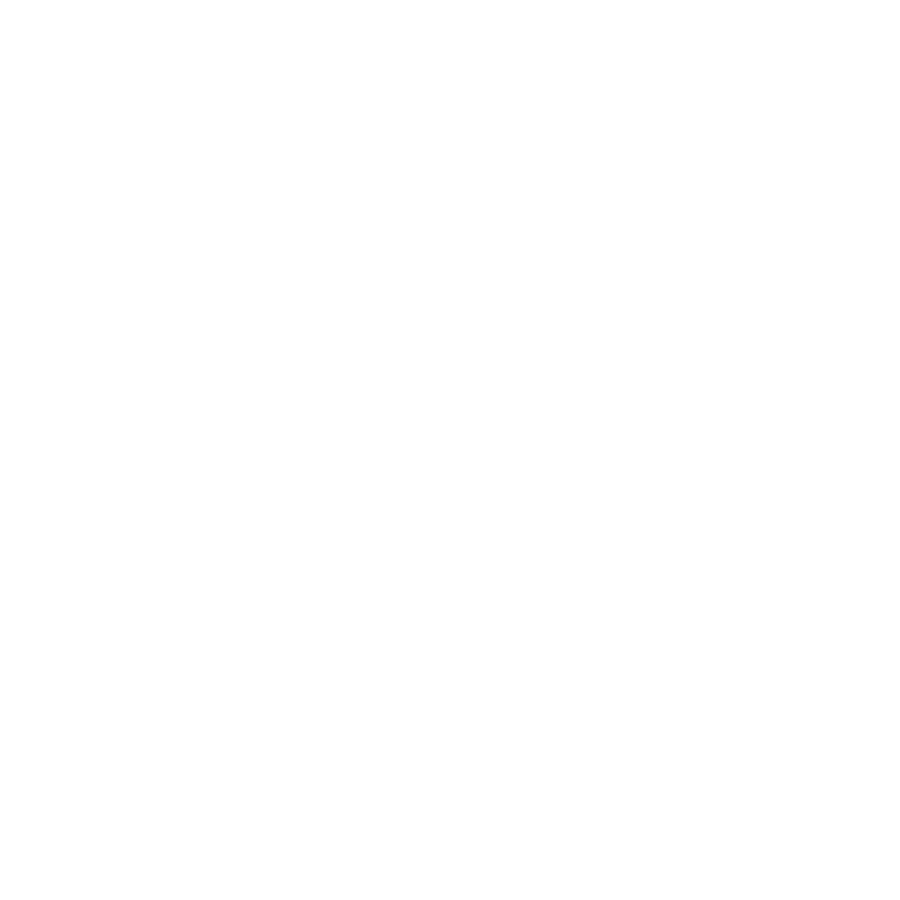 SECURITY
FULFILLMENT
FREEDOM
ACCOMPLISHMENT
FULFILLMENT
POWER
GENERATIONAL Differences
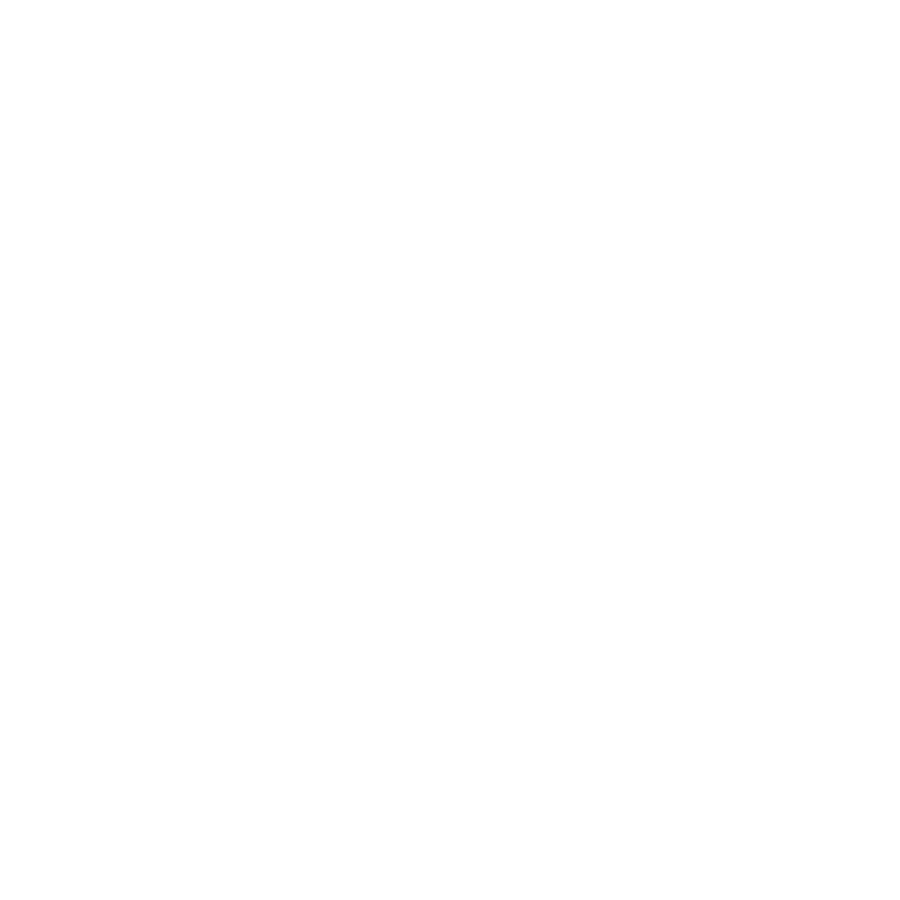 ACCOMPLISHMENT
FULFILLMENT
ENJOYMENT
EXCITEMENT
FREEDOM
POWER
PLURALISM
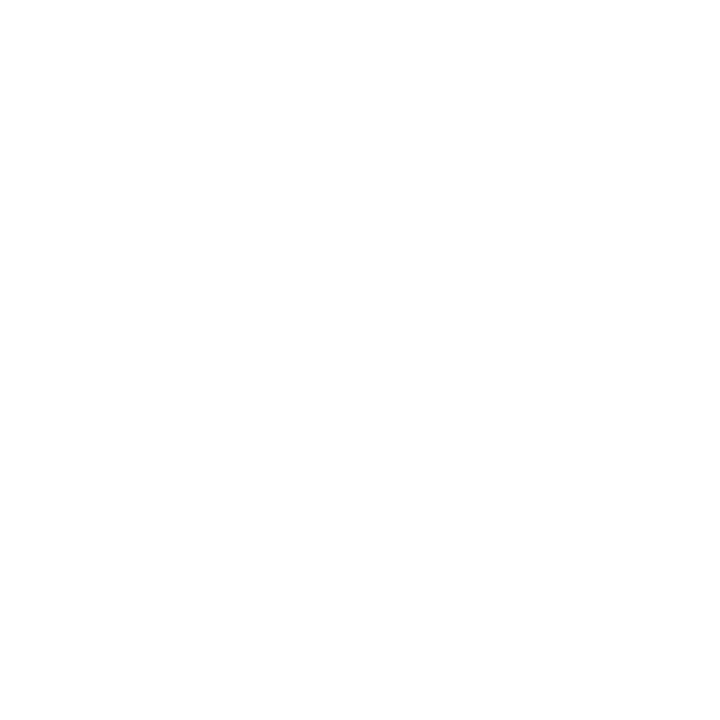 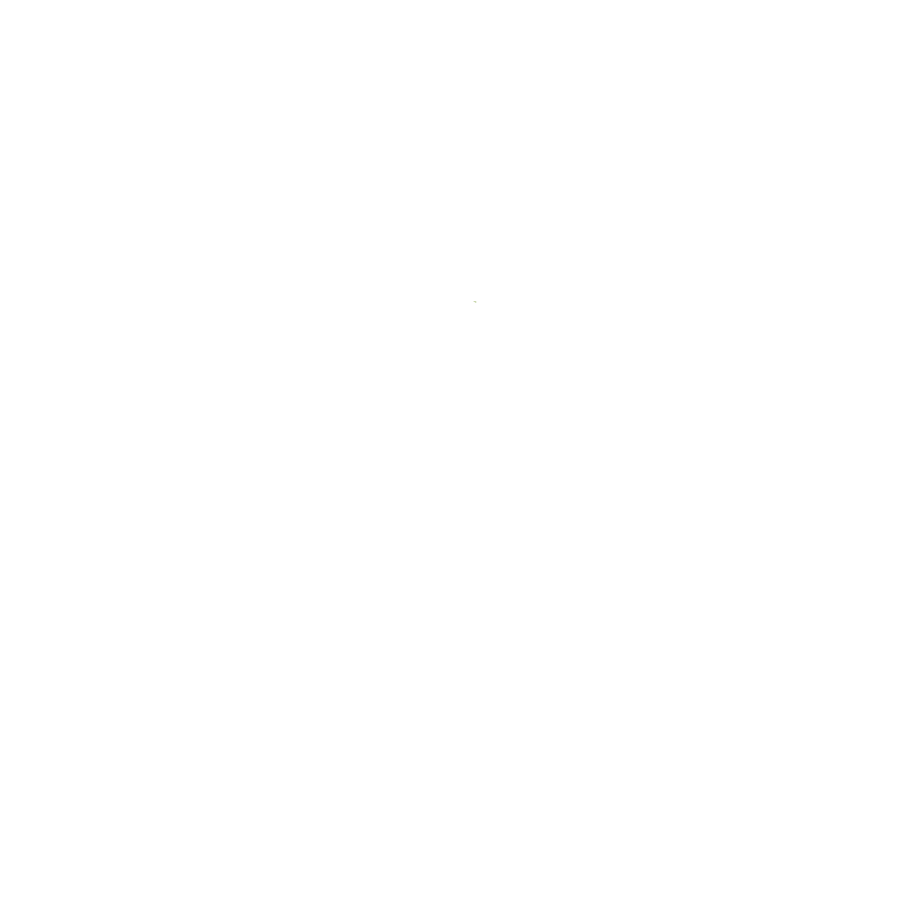 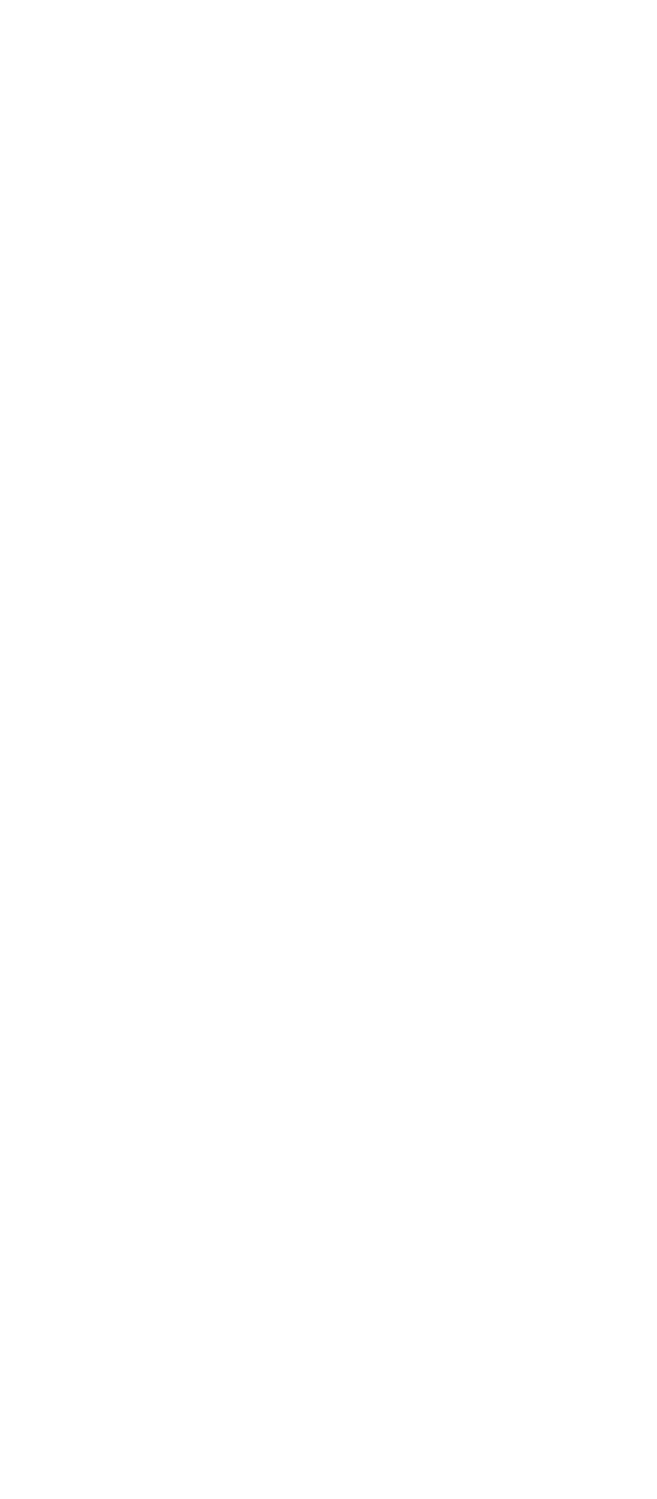 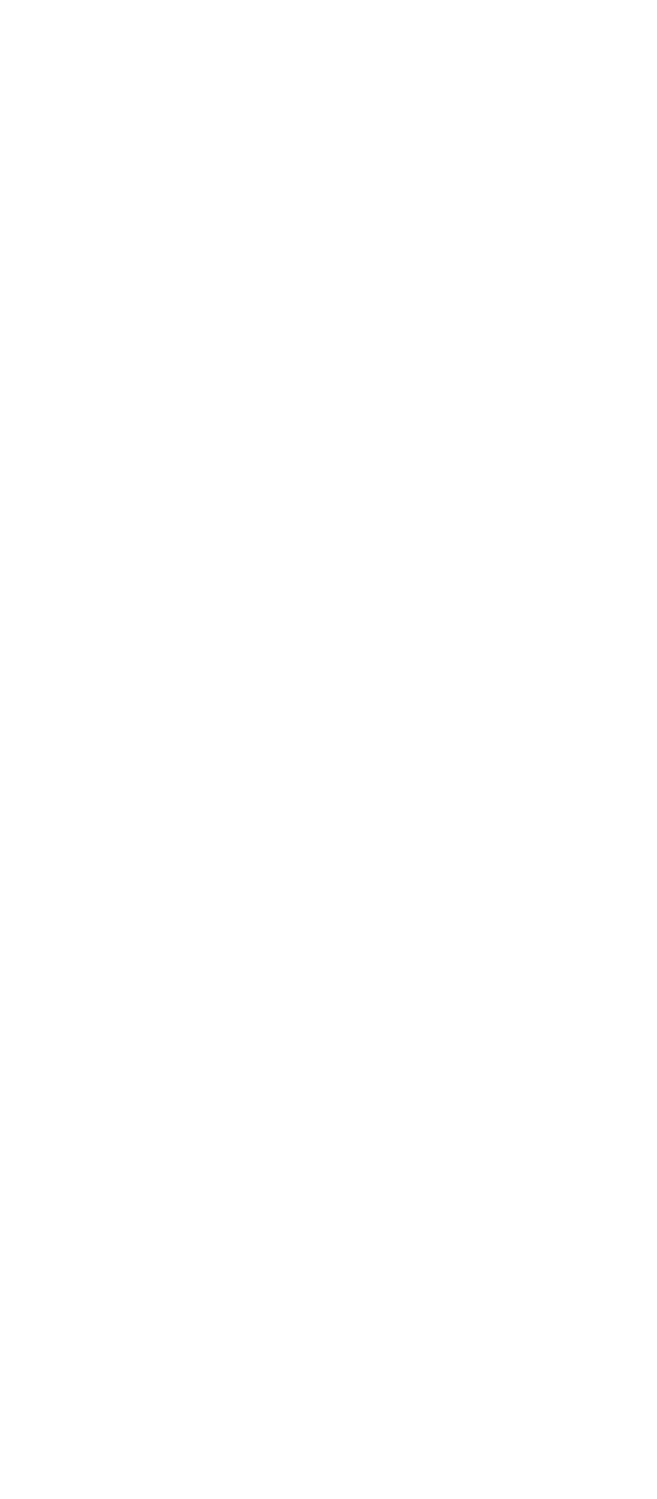 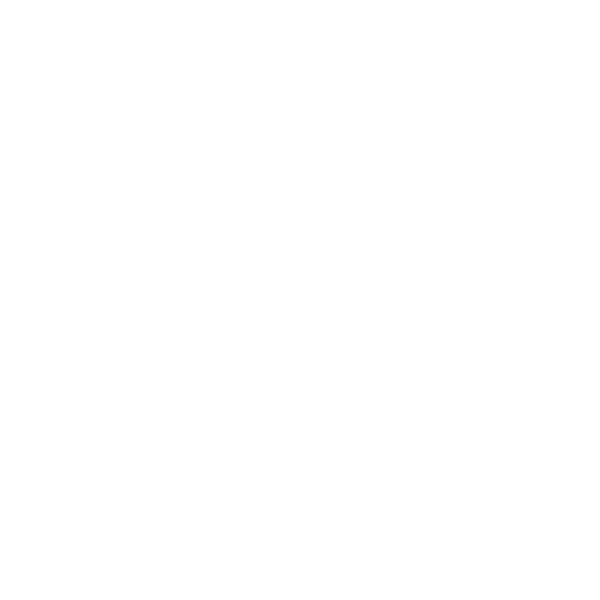 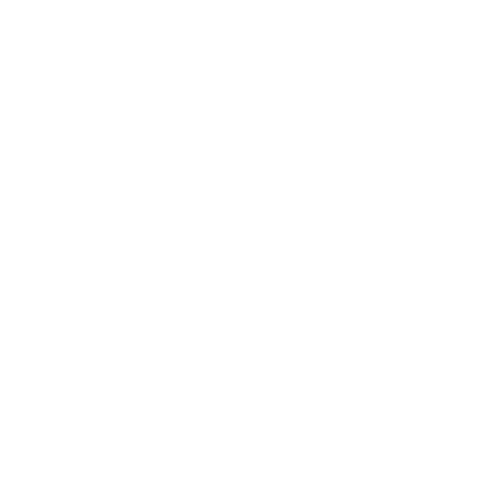 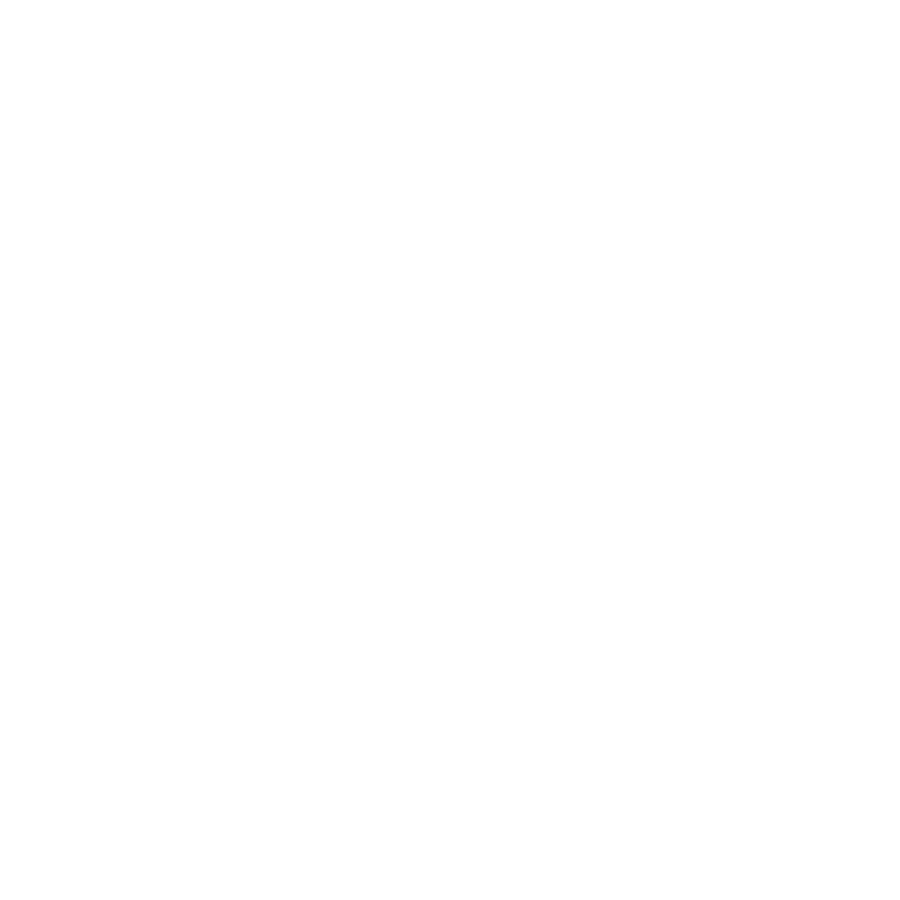 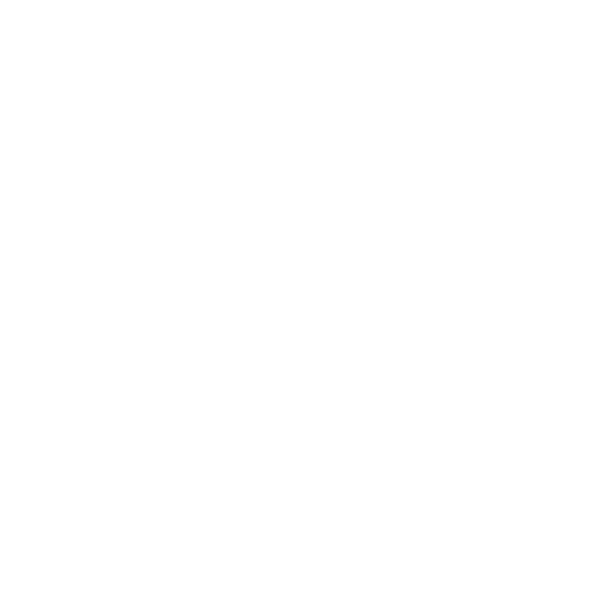 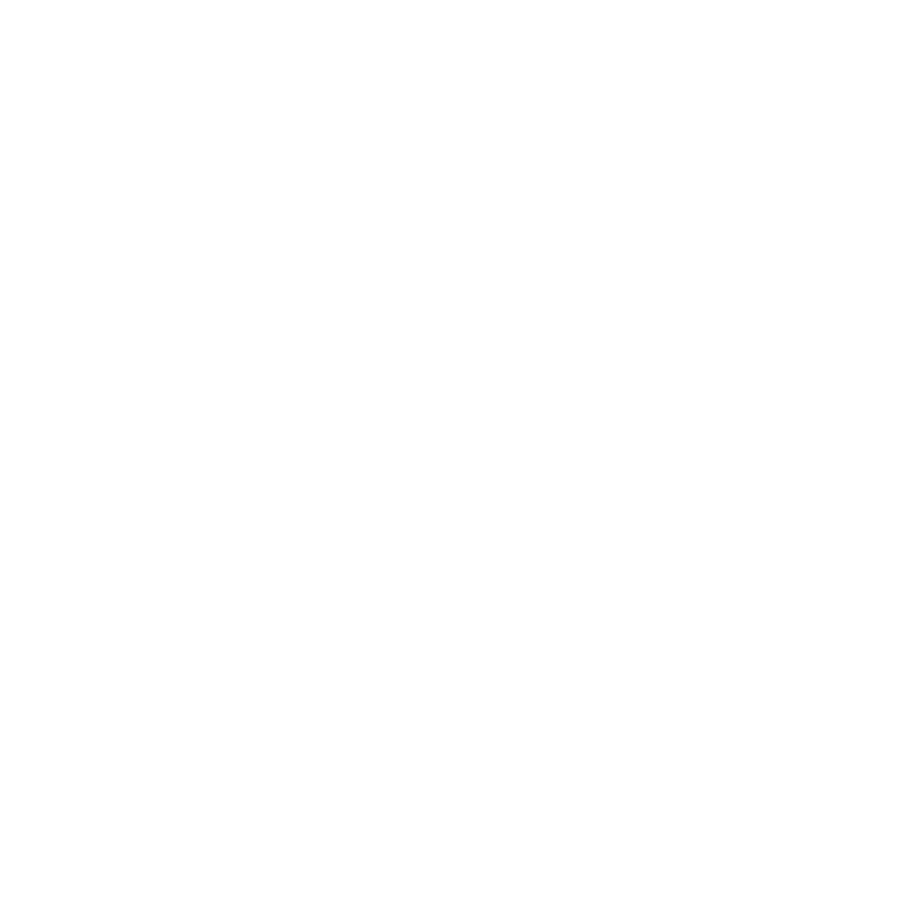 GEN X
#WHHSH
MATURE
MY VEGAS
BOOMERS
ONLY VEGAS
MILLENNIAL
#FOMO
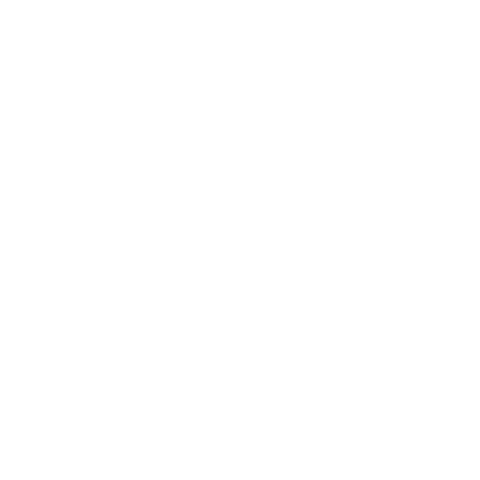 ADULT FREEDOMBrand Dimensionalization and Stretch
Indulge
Variety
Create, Relive Memories
Value
Celebration
Affordable
Adventure
Non-judgmental
Anonymous
Fun
Inclusive
Entertained
Rejuvenated
Free to Do
Transform
Marketing and Communications
Todd Gillins, R&R Partners
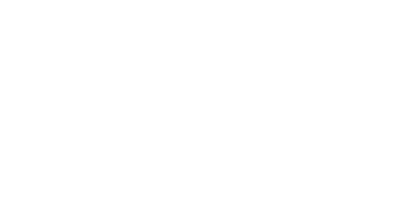 Adult Freedom
Results and Takeaways
Kevin Bagger, Las Vegas Convention and Visitors Authority
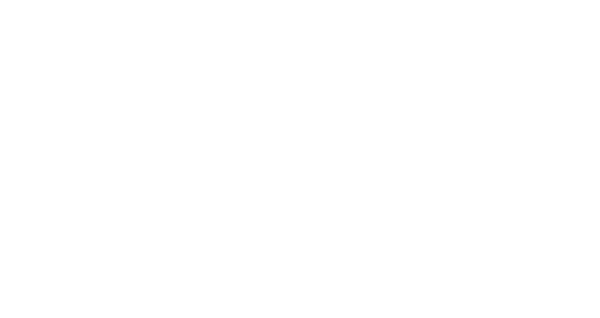 Las Vegas Visitor Volume
Million
42.3m
Las Vegas Room Inventory
Rooms
149,213
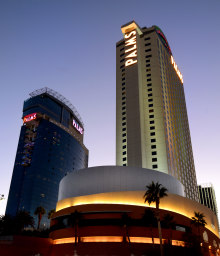 Palms
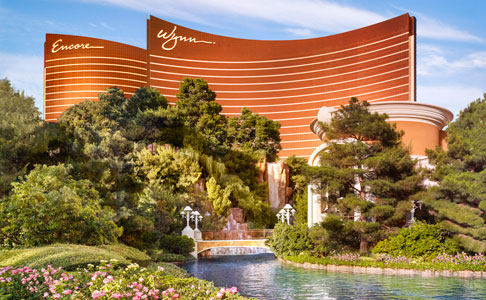 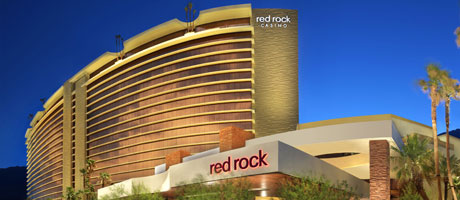 Red Rock
Wynn-Encore
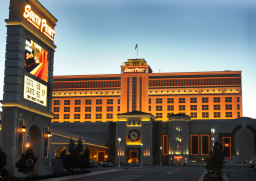 South Point
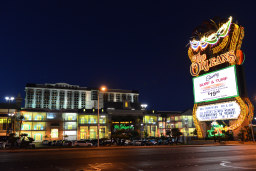 Orleans
Vdara
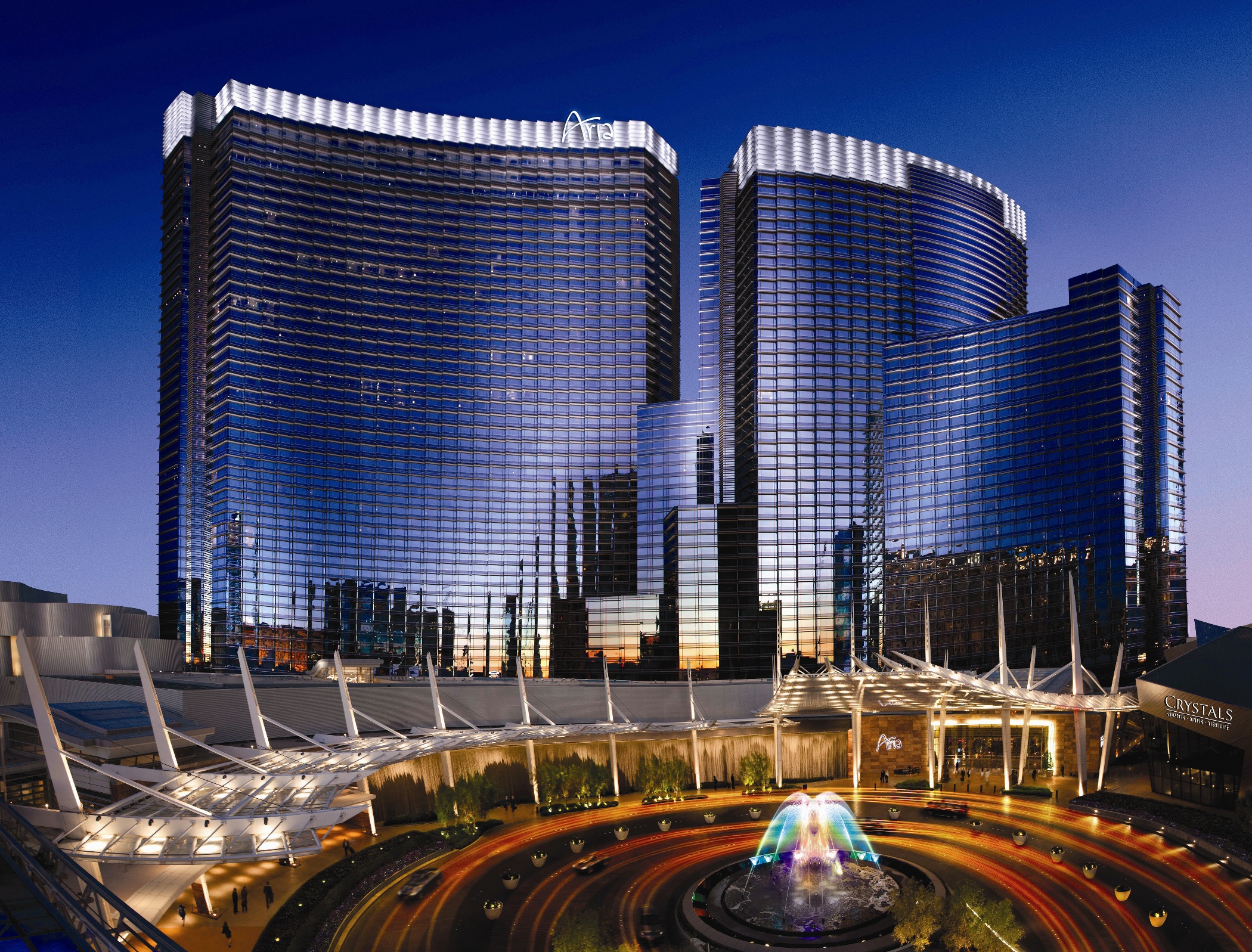 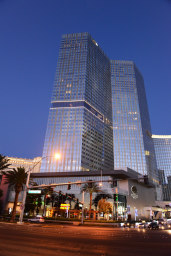 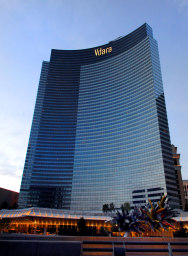 Aria
Mandarin 
Oriental
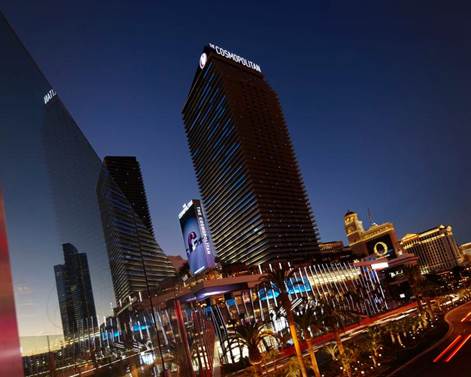 Palazzo
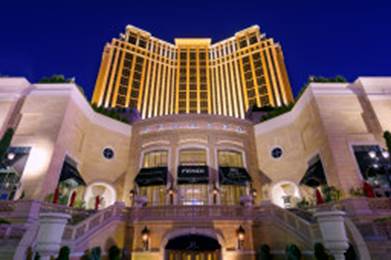 Cosmopolitan
Las Vegas Room Inventory
Rooms
Occupancy
Las Vegas Room Inventory
Rooms
Occupancy
2015 Occupancy
US Average
Las Vegas
Difference
22.1 pts
Las Vegas Brand: Beyond Gaming
Clark County Casinos:  Gaming vs. Non-Gaming Mix
Takeaways
Personal and Societal Value(s) Proposition
Pluralism Rising (Millennials and Women)
Dimensionalization of Brand Promise
Interplay of Cognition & Emotion=Business Impact
Thank You!
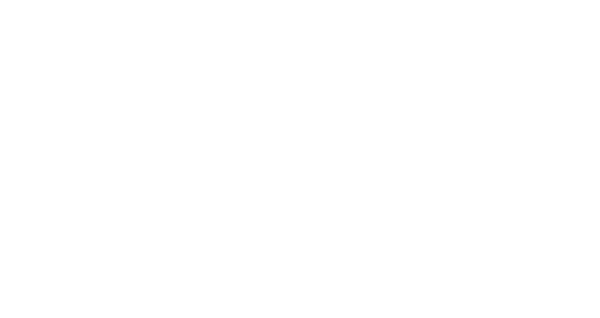